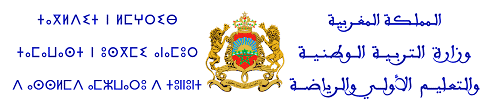 أركان الإيمان
اعداد العرض: 
الفاضل فاطمة الزهراء 
حلحول كمال 
إيمان الصنهاجي 
أسماء اليعكوبي
لشخم سعاد
تحت إشراف:
ذ.بوشلخة
محاور العرض
صفات الله تعالى
الإيمان بالملائكة و وظائفهم
الإيمان بالكتب السماوية
الأنبياء و الرسل و معجزاتهم
الإيمان باليوم الآخر و القدر خيره و شره
صفات الله عز وجل
من أحب المواضيع على قلب المسلم الحديث عن خالق الأكوان، ورب الأرباب، الواحد الصمد الذي لا إله غيره، ولا مثيل له، مليك كل شيء، له العزة الكاملة والجلال المُطلق والعظَمة الخالية من النقص، والإيمان بوجود الله سبحانه وتعالى هو أحد أركان الإيمان، فالله خالق كل شيء، لا يفنى ولا يبيد، وهو صاحب الحكم فلا جنّة إلّا برحمته ولا عذاب إلّا بعدله، ولله تعالى العديد من الصفات التي ذكرت في القرآن الكريم، والسنة النبوية الشريفة
معنى الصفات في اللغة
وهو الحالة التي يكون عليها الشيء من نعته وحليته، وهي عند النحويين الكلمة التي تعطي دلالة على معنى يضاف إلى الاسم لتدل على حالة له وهي النعت، واسم المفعول، واسم الفاعل، والصفة المشبهة، واسم التفضيل
معنى صفات الله تعالى اصطلاحاً
يدل معنى صفات الله تعالى على الصفات الثابتة له سبحانه، وتسمى الكمالية كالعدل والقدرة، والصفات الجلالية وهي التي يجل سبحانه عن الاتصاف بها مثل العجز والظلم
صفات الله في الاستعمال القرآني
لم ترد «صفات الله» كمركب إضافي في الاستعمال القرآني، ولكن تحدث القرآن عن صفات الله عز وجل من خلال:

أولًا: الحديث عن ألفاظ ذات صلة بصفات الله تعالى.
كحديث القرآن عن أسماء الله تعالى الحسنى بما تتضمنه من صفات الكمال التي تليق بجلاله وكماله سبحانه وتعالى مثل: الحي، القيوم، الرحيم، الودود، العزيز، السميع، القدير، العليم، البصير.
ثانيًا: الحديث عن أنواع صفات الله تعالى:
فقد تحدث القرآن الكريم عن صفات الله تعالى في كثير من آياته، وهي تنقسم إلى:
الصفات الذاتية: كالحياة، والعلم، والقدرة، والعزة، والسمع، والبصر، والقوة.
الصفات الفعلية: كالاستواء على العرش، والخلق، والرزق، والإتيان والمجيء لفصل القضاء يوم القيامة، والغضب، والرضا، والمحبة، والكره، والقبض، والبسط، وغير ذلك من أفعال الرب تبارك وتعالي.
الصفات المقابلة أو السلبية: كالنوم، والموت، والضلال، والنسيان، والعجز، والتعب، والظلم، والبخل، والفقر، وغير ذلك مما تحدث عنه القرآن
الفرق بين الأسماء والصفات
يدرك الفرق بين الاسماء والصفات من خلال ما يأتي:
أسماء الله تعالى يشتق منها صفات، بينما لا يشتق من صفاته سبحانه أسماء، ومثال على ذلك أن يشتق من أسماء الرحيم والعظيم، والقادر صفات كالرحمة، والقدرة، والعظمة، بينما لا يشتق من الصفات أسماء، مثال على ذلك صفات الإرادة والمكر حيث لا يشتق منها اسم المريد أو الماكر مثلاً
أسماء الله تعالى لا تشتق من أفعاله، ومثال على ذلك فعل يحب ويكره، فلا يقال المحب، والكاره، بينما يكون باب الصفات أوسع كما يقال، ذلك لأنّه يشتق من أفعاله سبحانه صفات، فيصح أن يقال المحبة والكره.
الأسماء والصفات تشترك فيما بينها وأنّ كل منها يصح أن يستعاذ بها ويحلف بها، بخلاف التعبد والدعاء، فأسماء الله تعالى يتعبد بها فيقال عبد الرحمن، وعبد الكريم، ولكن الصفات لا يتعبد بها فيقال عبد الرحمة أو عبد الكرم، وكذلك يصح الدعاء بالأسماء فيقال يا رحيم ارحمنا، بينما لا يصح الدعاء بالصفات كأن يقال يا رحمة ارحمينا، ذلك أنّ الصفات ليست هي ذات الله تعالى كالرحمة والعزة بل هي صفة للموصوف، وما كان صفة له سبحانه فلا يصح الدعاء أو التعبد بها
صفات الله تعالى ومعانيها
الصفات الواجبة: هي الصفات الثابتة في حق الله سبحانه وتعالى والملازمة له من معاني الجلال والكمال، مثل: الإله، والقدوس، والقادر والسميع والبصير والحي والعليم. الصفات المستحيلة: هي الصفات المخالفة للصفات الواجبة والتي يستحيل اتصاف الله سبحانه وتعالى بها، فالله سبحانه وتعالى منزه عن الاتصاف بالجهل والعجز والصمم والعمى والبكم.
 الصفات الجائزة: وهي الصفات التي ترتبط بالأفعال مثل: إن شاء الله رزق وإن شاء الله فعل.
من أهم صفات الله سبحانه وتعالى
العلم: الله سبحانه وتعالى خالق كل شيء فهو المطلع على جميع الأسرار في هذا الكون وهو العالم بكل شيء، يعلم ما تخفيه النفس، ويعلم الغيب والشهادة، وهو السميع البصير، والسميع هنا بمعني العالم بما يعمله الناس وسيحاسبهم على 
أعمالهم.
القدرة: صفة من صفات الله عز وجل فهو القادر على كل شيء، لا يعجزه شيء في الأرض ولا في السماء، خلق كل شيء فأبدع وأتقن الخلق، وجعل هذا الكون في نظام متناسق ومتناهي الدقة والإتقان. 
الحياة: من صفات الله سبحانه وتعالي أنّه الحي القيوم، فالله سبحانه وتعالى حياة لا موت فيها، والحياة هي صفة الكمال
الإرادة: وتأتي هذه الصفة هنا بمعنى المشيئة، فالله سبحانه وتعالى يفعل ما يشاء، وهو القادر على ذلك. الوحدانية: وتعني أنَّ الله سبحانه وتعالي الواحد الأحد الذي لا شريك له، وهو الواحد في صفاته وأفعاله، وهو الآمر الناهي، وهو المعز المذل.
 الوجود: وهي صفة من صفات الله سبحانه وتعالى، فالله تعالى موجود ولكنّهُ ليس كباقي الموجودات، فالله تعالى موجود بلا كيف وبلا مكان، والله سبحانه وتعالى موجود أزلاً وأبداً.
 القدم: من صفات الله عزّ وجلّ، وتعني أنَّ الله قديم، أي أنّه أزلي لا بدايةَ له.
المخالفة للحوادث: فالله سبحانه وتعالي خلق هذا الكون بأكمله، وهو لا يشبهه بأي صفة من صفاته، فالله سبحانه وتعالى يختلف عن الإنسان، فصفاته وأفعاله تختلف عن صفاتنا وأفعالنا، وكذلك فإن الله سبحانه وتعالى ليس بجسم بينما نحن بجسم.
 قيامه بنفسه: فالله سبحانهُ وتعالى غني عنا، ولا يحتاج إلى أحد منا، ولا يضره شيء مما فعلنا. الكلام: صفة الكلام من صفات الله سبحانه وتعالى، فاللهُ سبحانه متكلمٌ بكلام ليس حرفًا أو صوتاً، فالكلام بالحرف والصوت من صفات المخلوق والله سبحانه ليس كذلك.
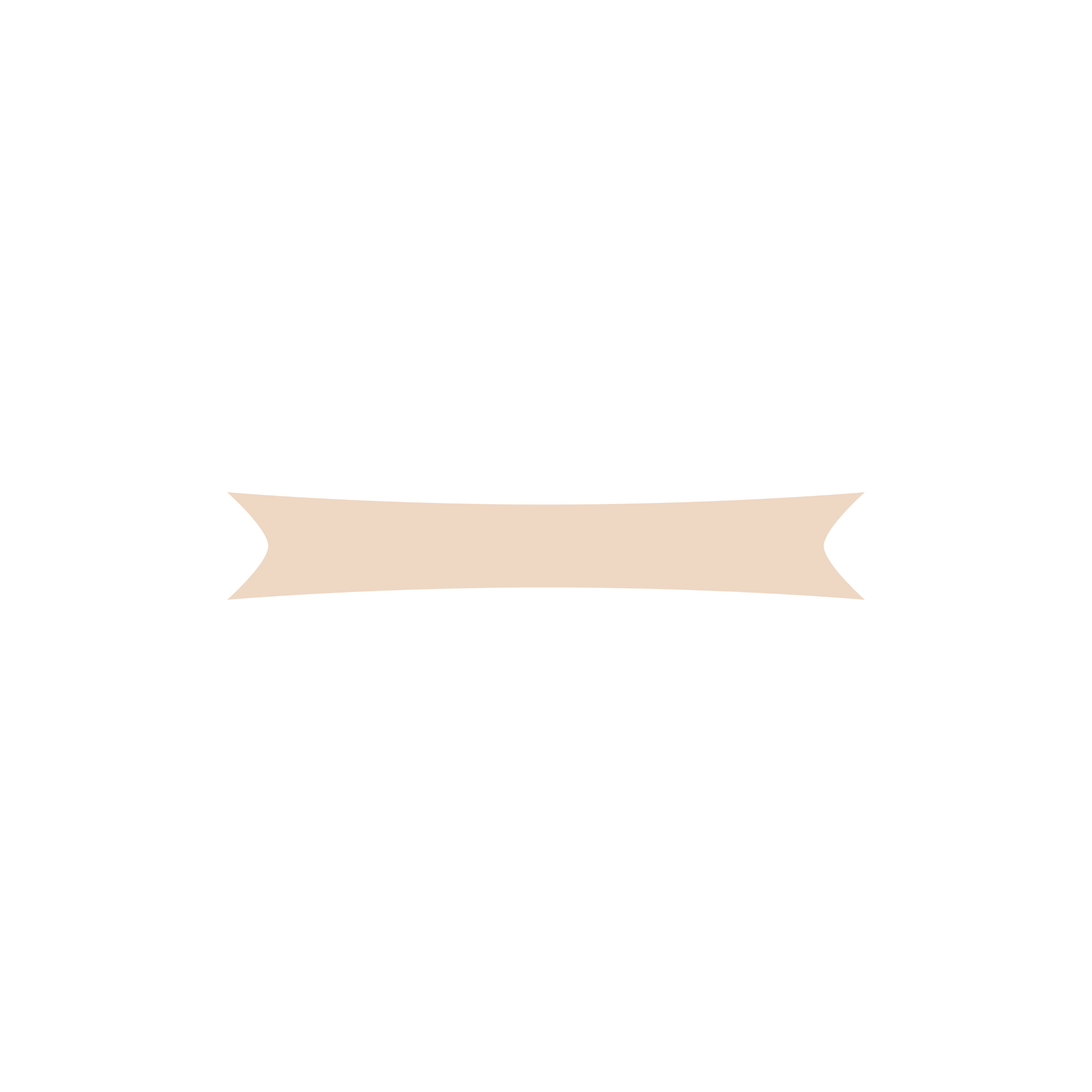 الملائكة ووظائفهم:
معنى الملائكة :
قال الله تعالى: (اللَّـهُ يَصْطَفِي مِنَ الْمَلَائِكَةِ رُسُلًا وَمِنَ النَّاسِ إِنَّ اللَّـهَ سَمِيعٌ بَصِيرٌ)،
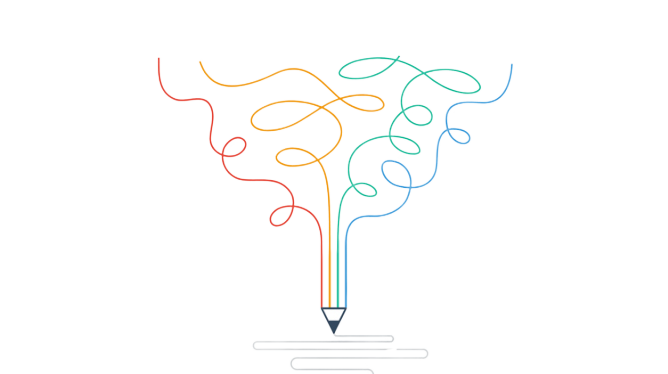 الملائكة في اللغة : مفردها ملاك, والملائكة هم حملة الرسالة الذين يتلقونها من الله, وينفذون ما
     أمرهم به
واصطلاحا: هم مخلوقات سماويةٍ نورانيةٍ عظيمةٍ قويٍة عاقلةٍ متكلّمةٍ مريدةٍ، مجبولة على طاعة الله تعالى، كما أعطاها القدرة على التشكل بالصور الحسنة، وخلقهم الله من النور، ومسكنهم السماء، ووظيفتهم تلقّي الوحي من الملكوت الإلهي، فهم الواسطة بين الله تعالى وبين رسله في نقل الوحي
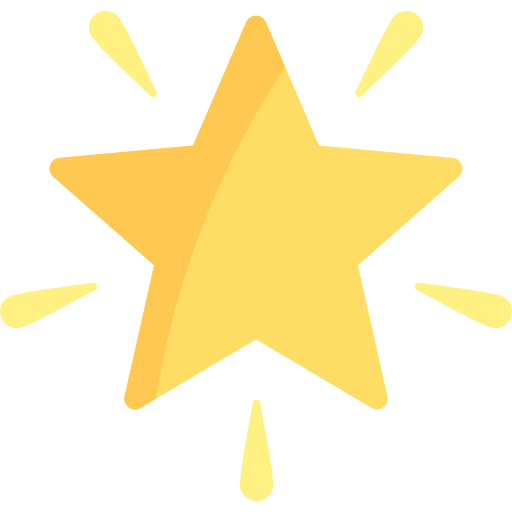 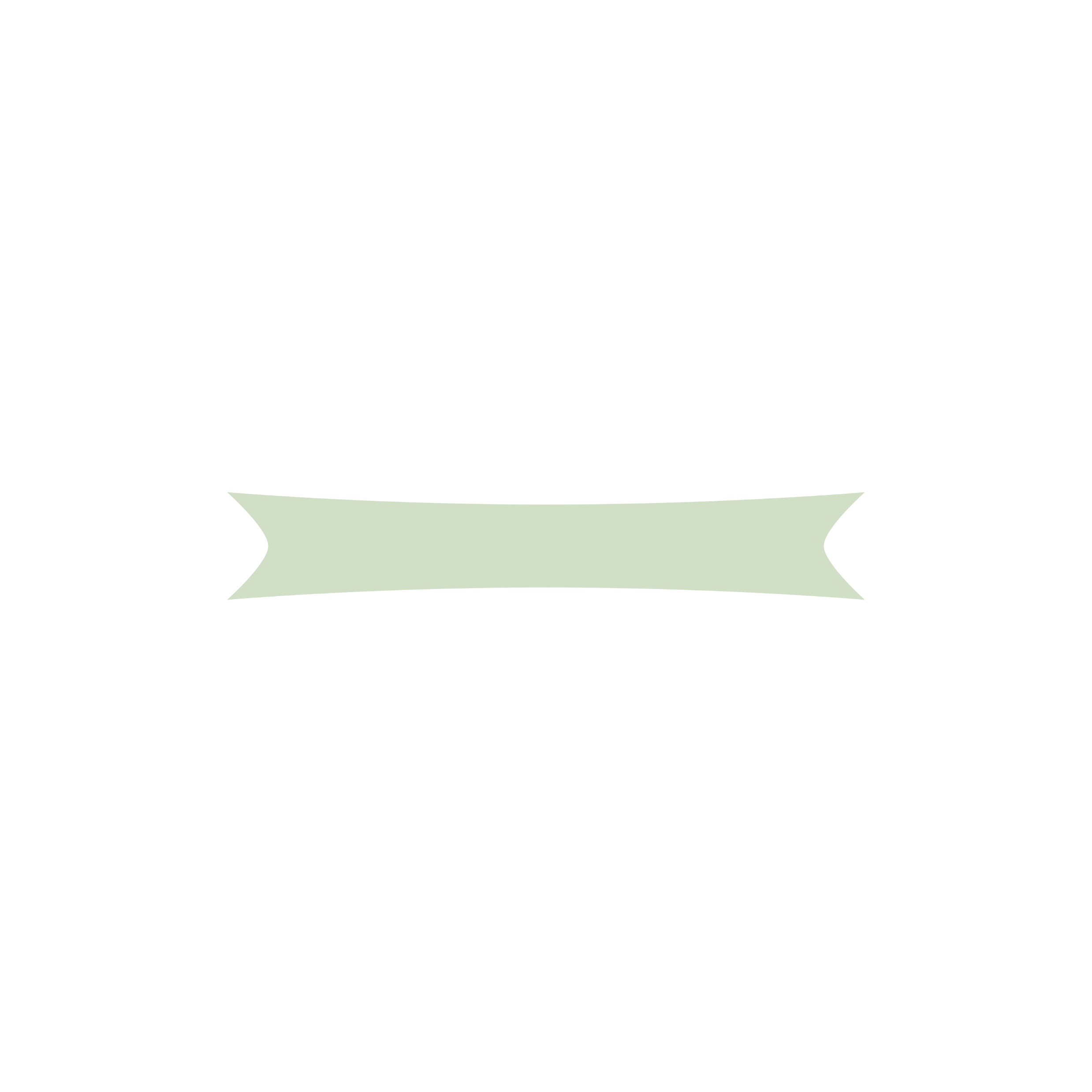 الملائكة ووظائفهم:
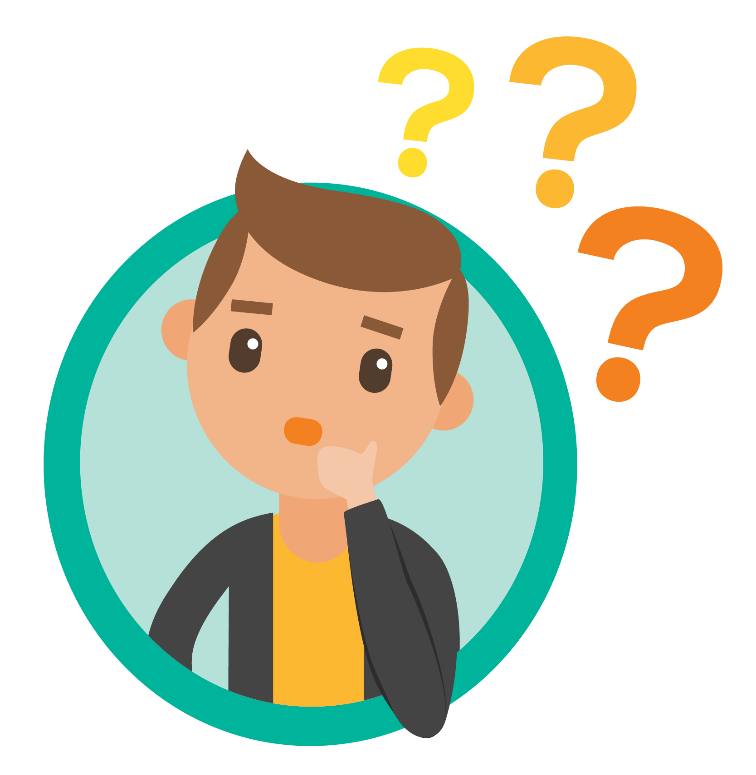 معنى الإيمان بالملائكة
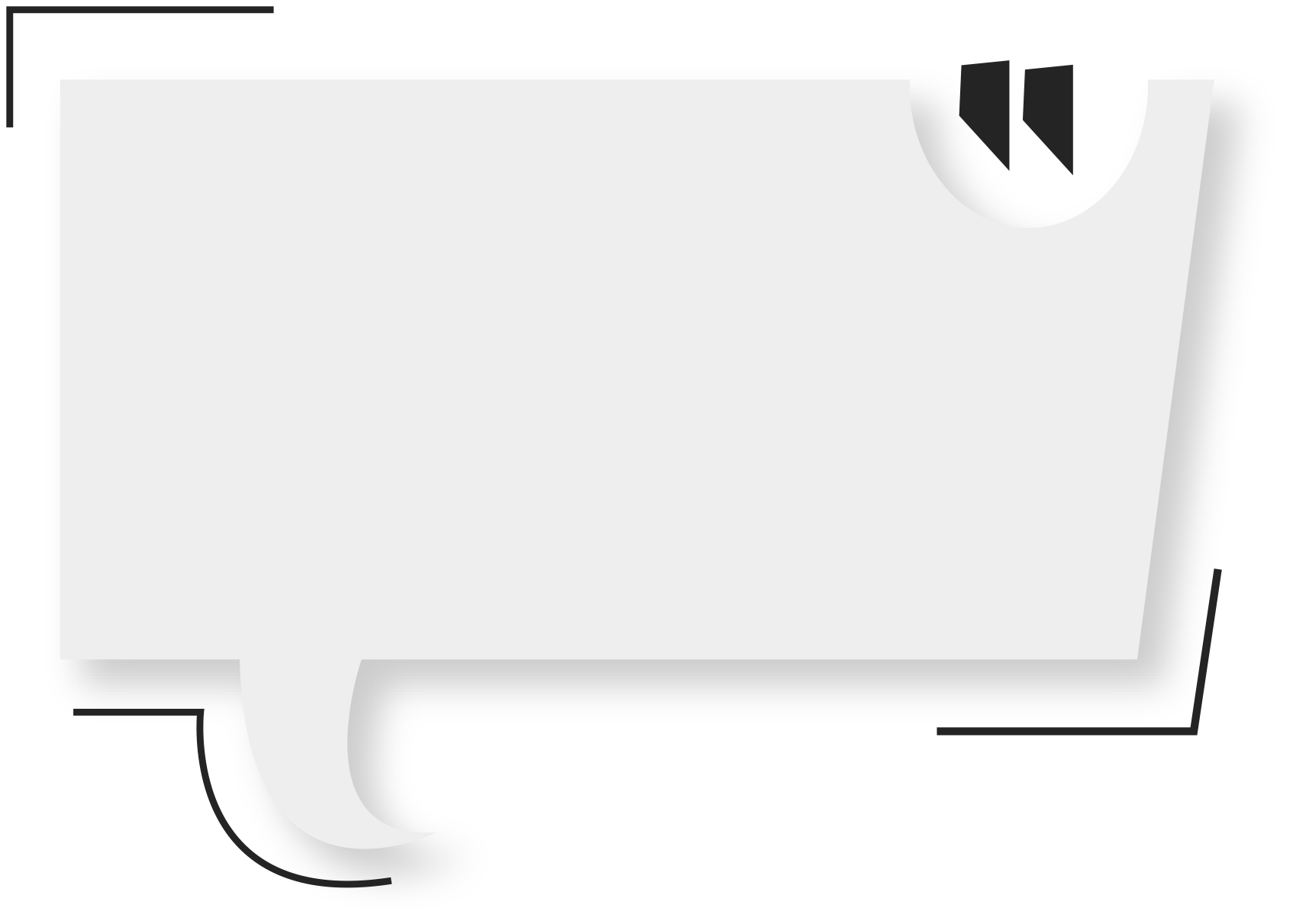 هو التصديق بالملائكة الذين هم عباد الله المكرمون، وهم السفرة بينه -تعالى- وبين رسله -عليهم الصلاة والسلام-، المطيعين لله -عز وجل-، خلقهم الله -تعالى- من النور لعبادته، وليسوا بناتا لله -عز وجل- ولا أولادا، ولا شركاء معه، ولا أندادا، وأعدادهم كبيرة جداً.
ماذا يعني أن تؤمن بالملائكة
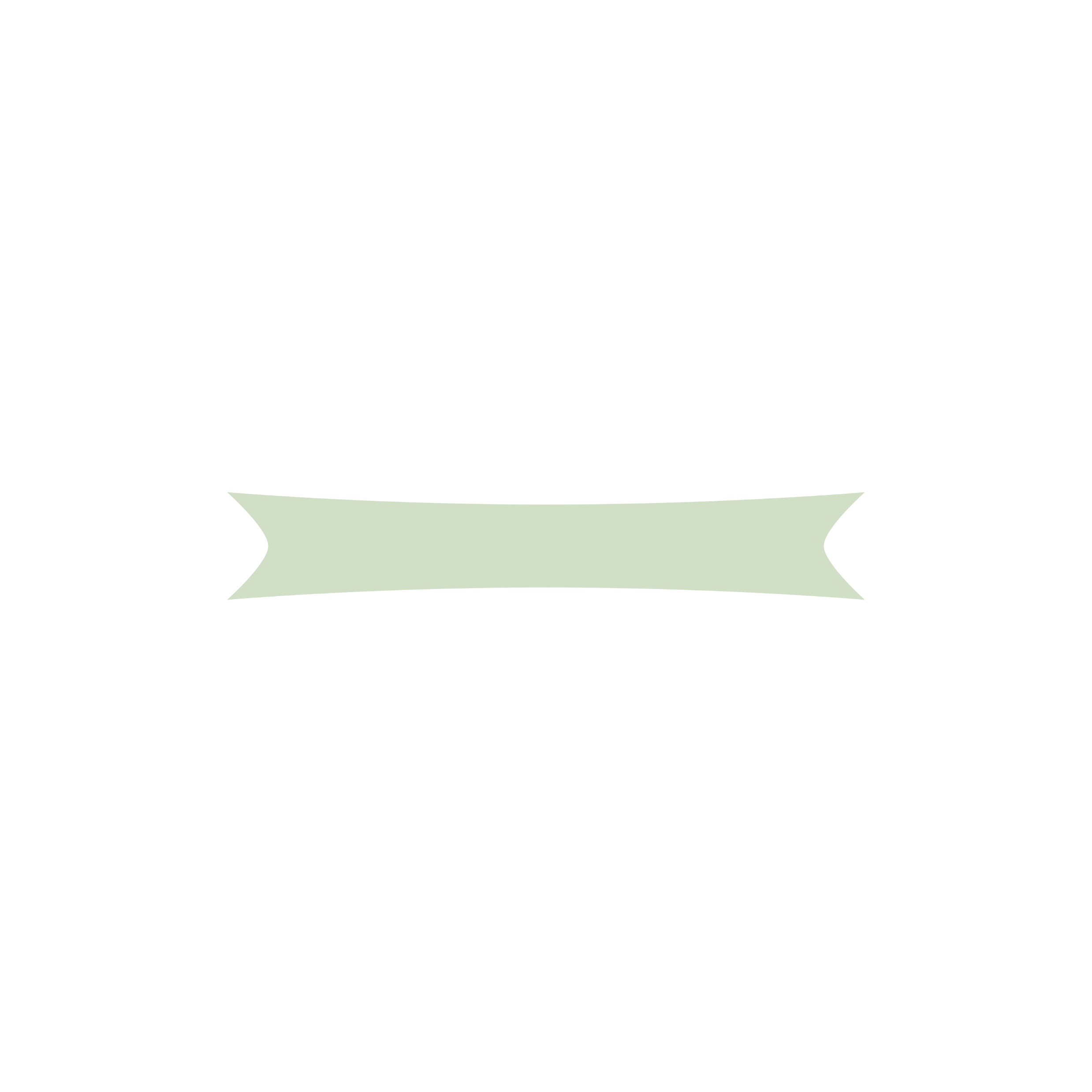 الملائكة ووظائفهم
صفات وخصائص الملائكة :
صفات وخصائص أخرى
سرعة التنقل
حباهم الله تعالى بالقدرة على التشكل و التصور في الصور الحسنة .
لم يرى أحداً الملائكة على صورتهم الحقيقية سوى رسول الله محمد صلى الله عليه وسلم .
الملائكة لا يأكلون و لا يشربون و لا يتزوجون و لا يملون و لا يتعبون و لا ينامون
لا يعلم أحد عدد الملائكة بالضبط و العلم عند الله سبحانه و تعالى .
أجمع جميع العلماء على أن الملائكة سوف يموتون في نهاية المطاف و لكن لم أحد بالضبط متى يموتون هل قبل النفخ في الصور أم بعده .
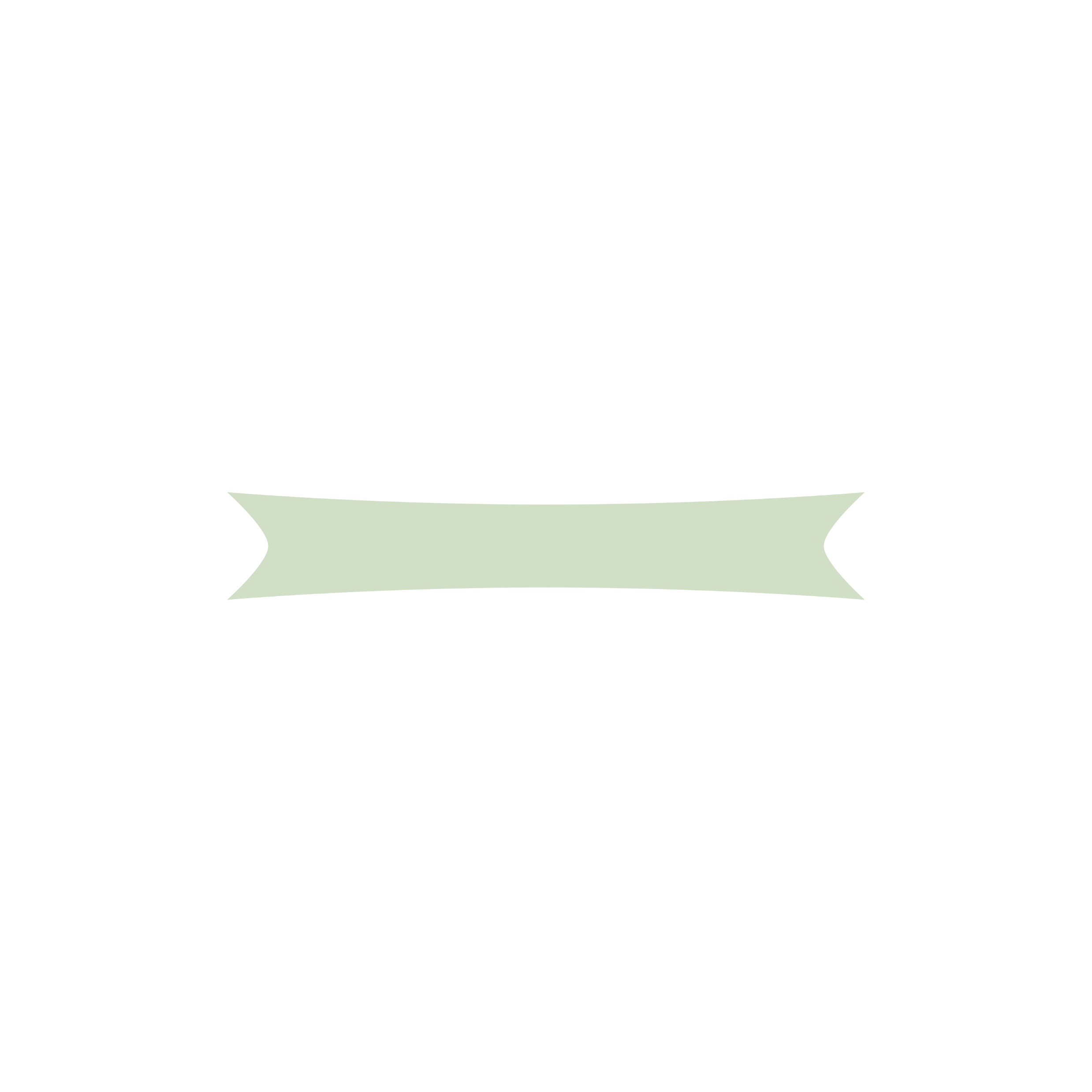 الإيمان بالكُتب
الردع عن ارتكاب المعاصي والتوبة إلى الله تعالى
الصبر على طاعة الله والشعور بالأنس والطمأنينة
أثر الإيمان بالملائكة
شعور المؤمن بعظمة الله وقوته وكمال قدرته
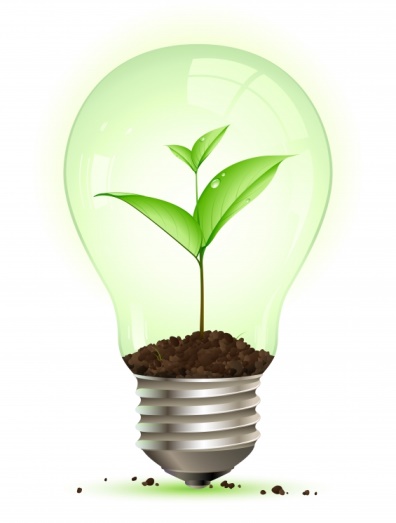 خشية الله تعالى في السر والعلن
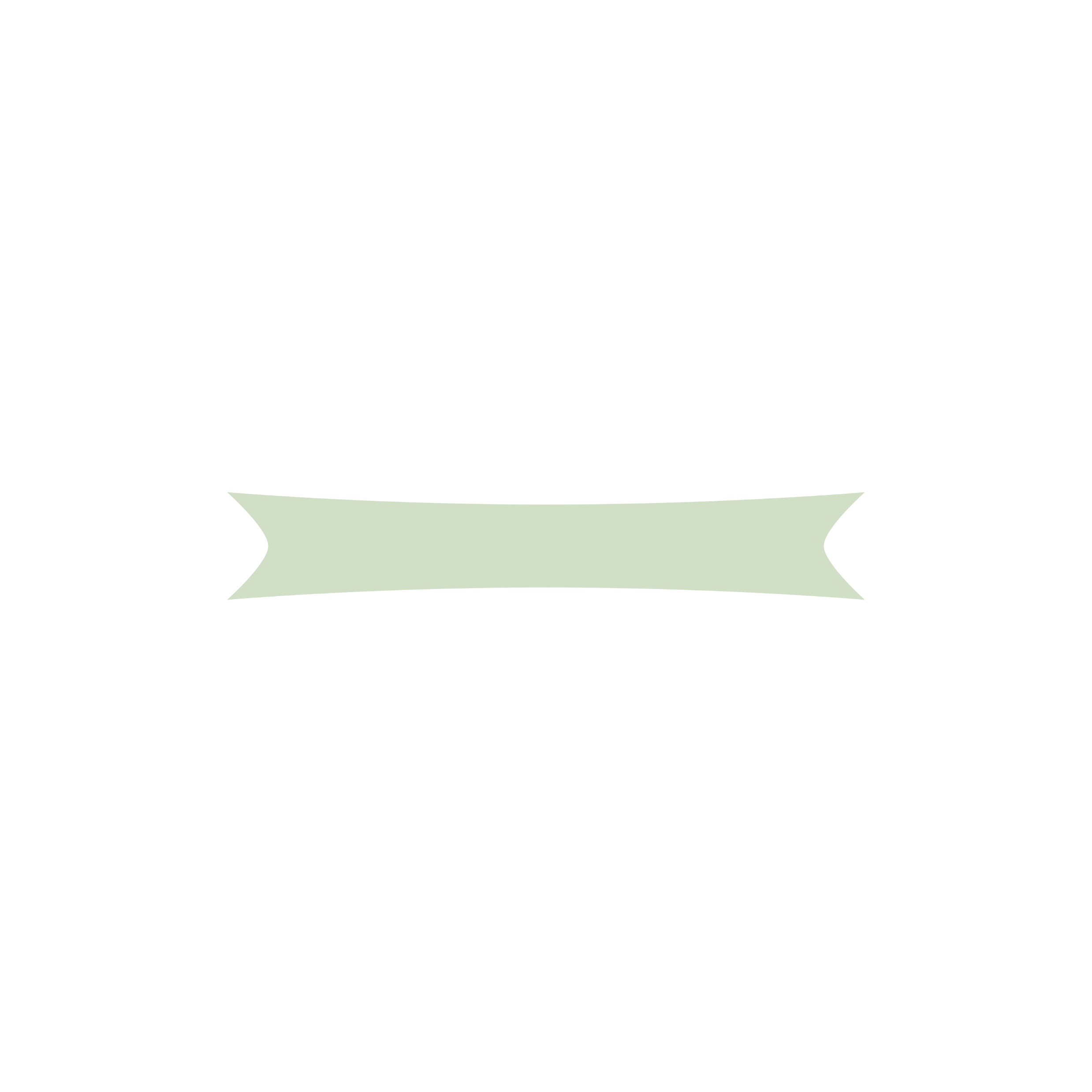 الإيمان بالكتب
معنى الكتب السماوية :
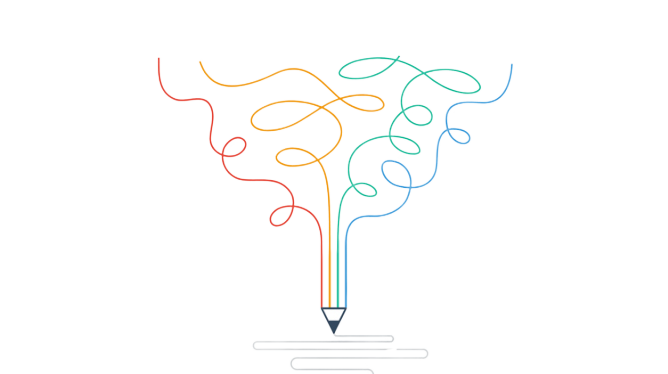 الكتاب في اللغة : اسم يطلق على كل كتابة ومكتوب.
الكتب السماوية: هي كتب الله العزيزالتي أنزلها بواسطة أمين الوحي جبريل عليه السلام، على أنبيائه الكرام ليُبلّغوا ما فيها لأقوامهم؛ رحمةً بعباده -سبحانه- وهدايةً لهم لطريق السعادة والفلاح في الدنيا والآخرة، والغاية من إنزال هذه الكتب هو إقامة التوحيد بعبادة الله وحده، وبيان المنهج القويم الذي يجب أن تسلكه البشرية فيرشدها لكل ما هو خير وصلاح، وحياة للنفوس ونور وهداية في الظلمات.
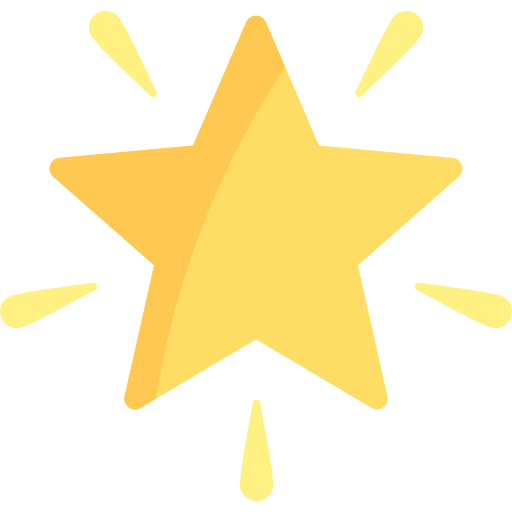 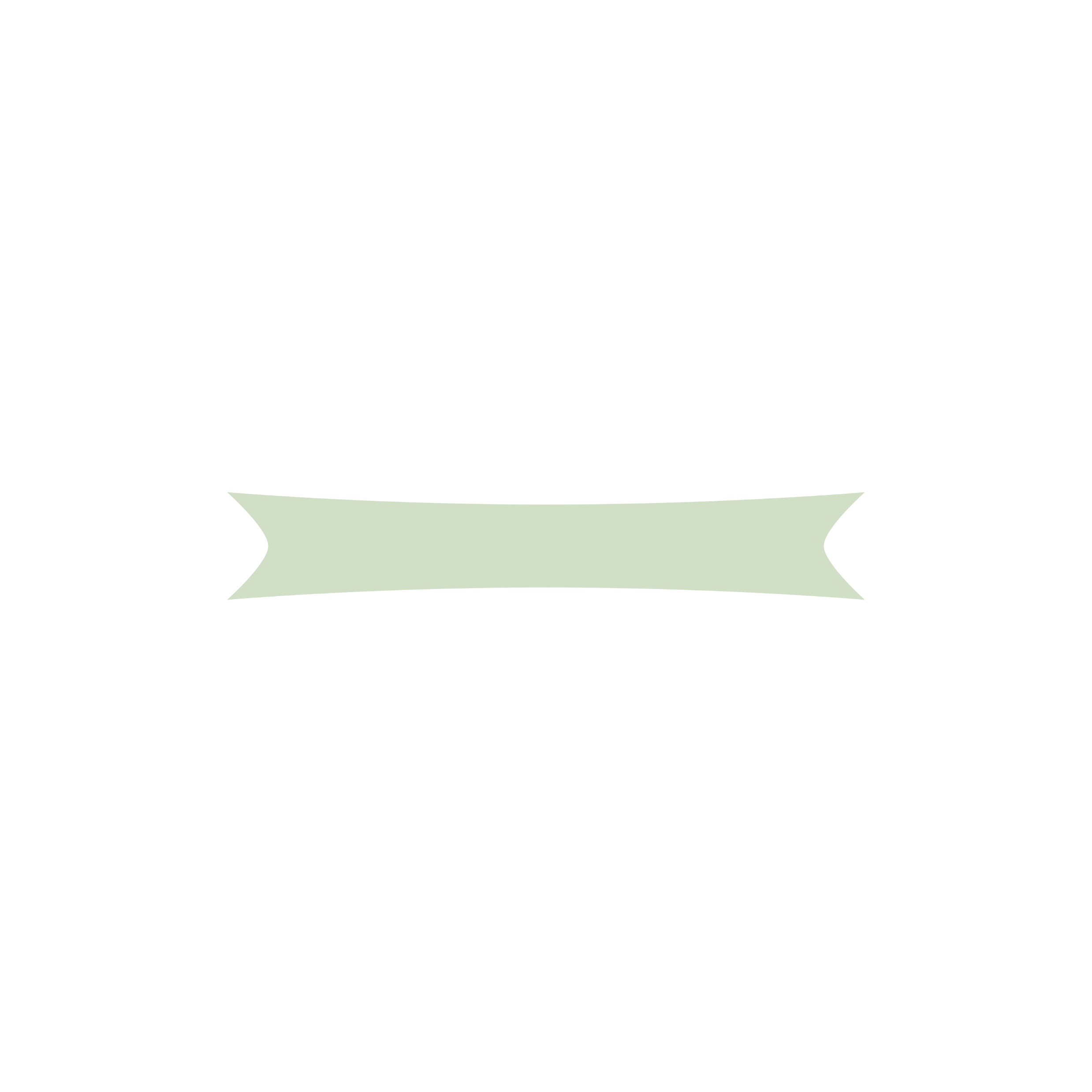 الإيمان بالكُتب
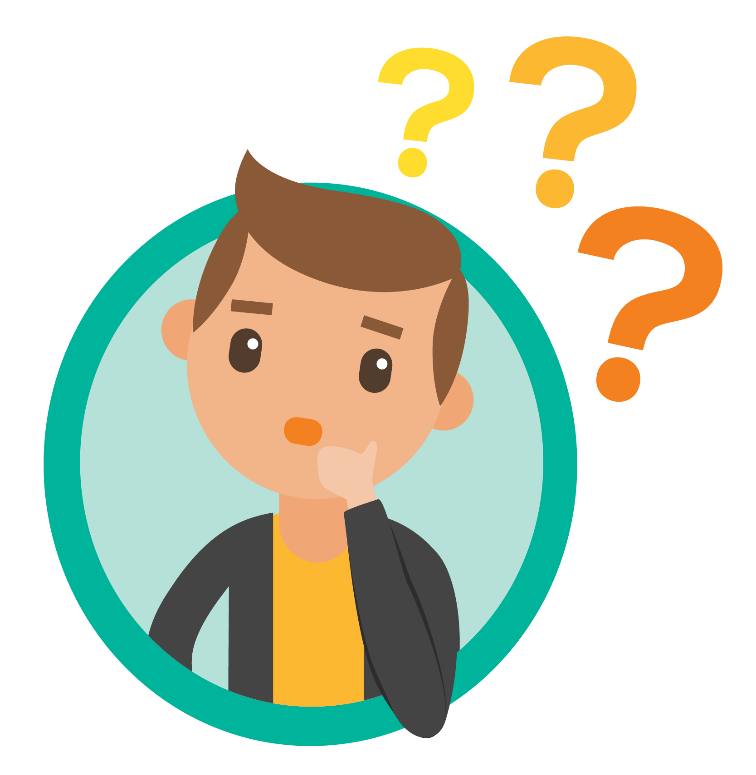 معنى الإيمان بالكتب
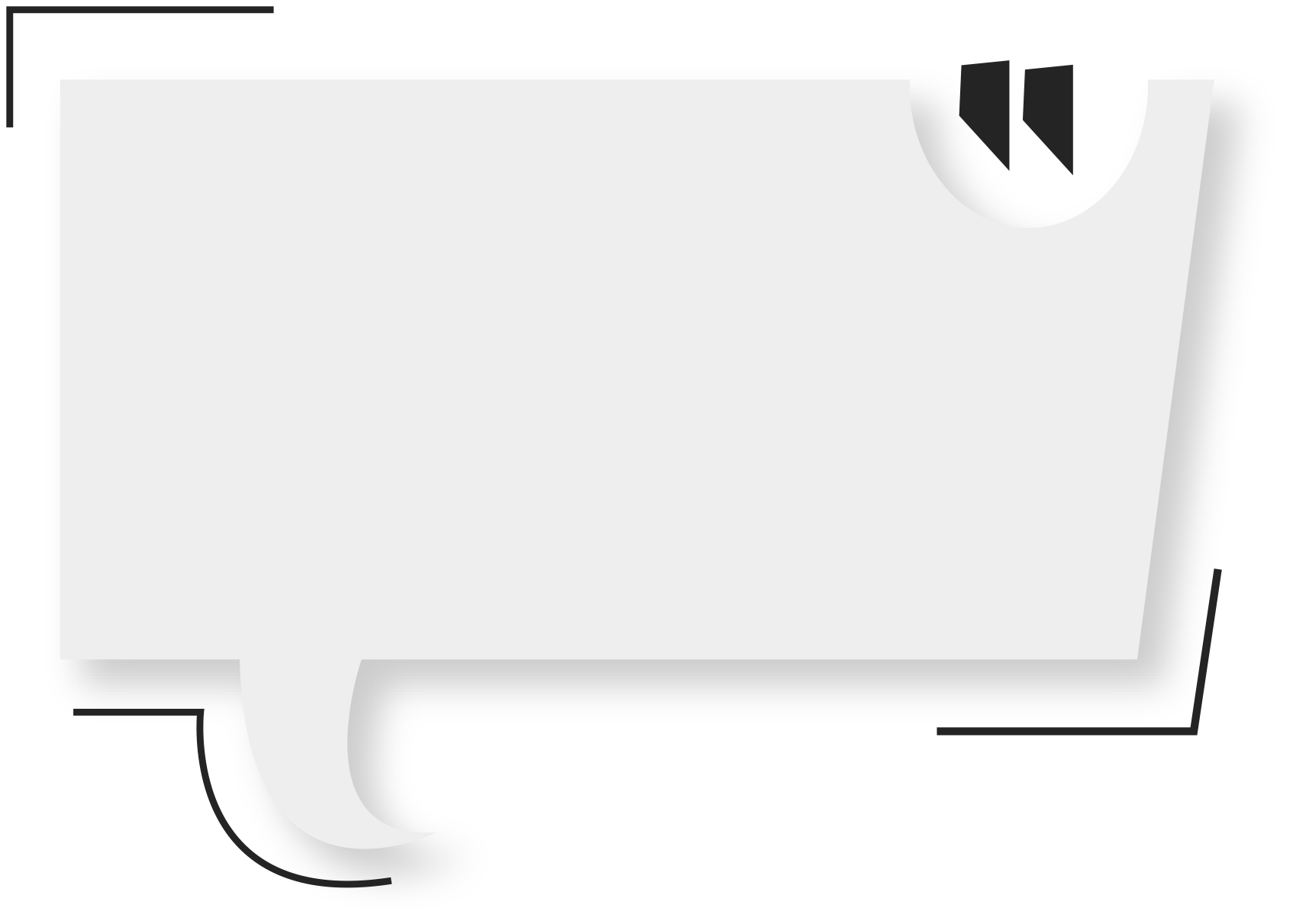 التصديقُ الجازم بأنَّ الله تعالى أنزل كتباً على من شاء من رسله وأنبيائه إلى عباده، فيها الأخبار والقصص والمواعظ والأوامر والنواهي والوعد والوعيد، وهي كلام الله، تكلم بهذه الكتب حقيقة
كيف شاء.
ماذا يعني أن تؤمن بالكُتب !
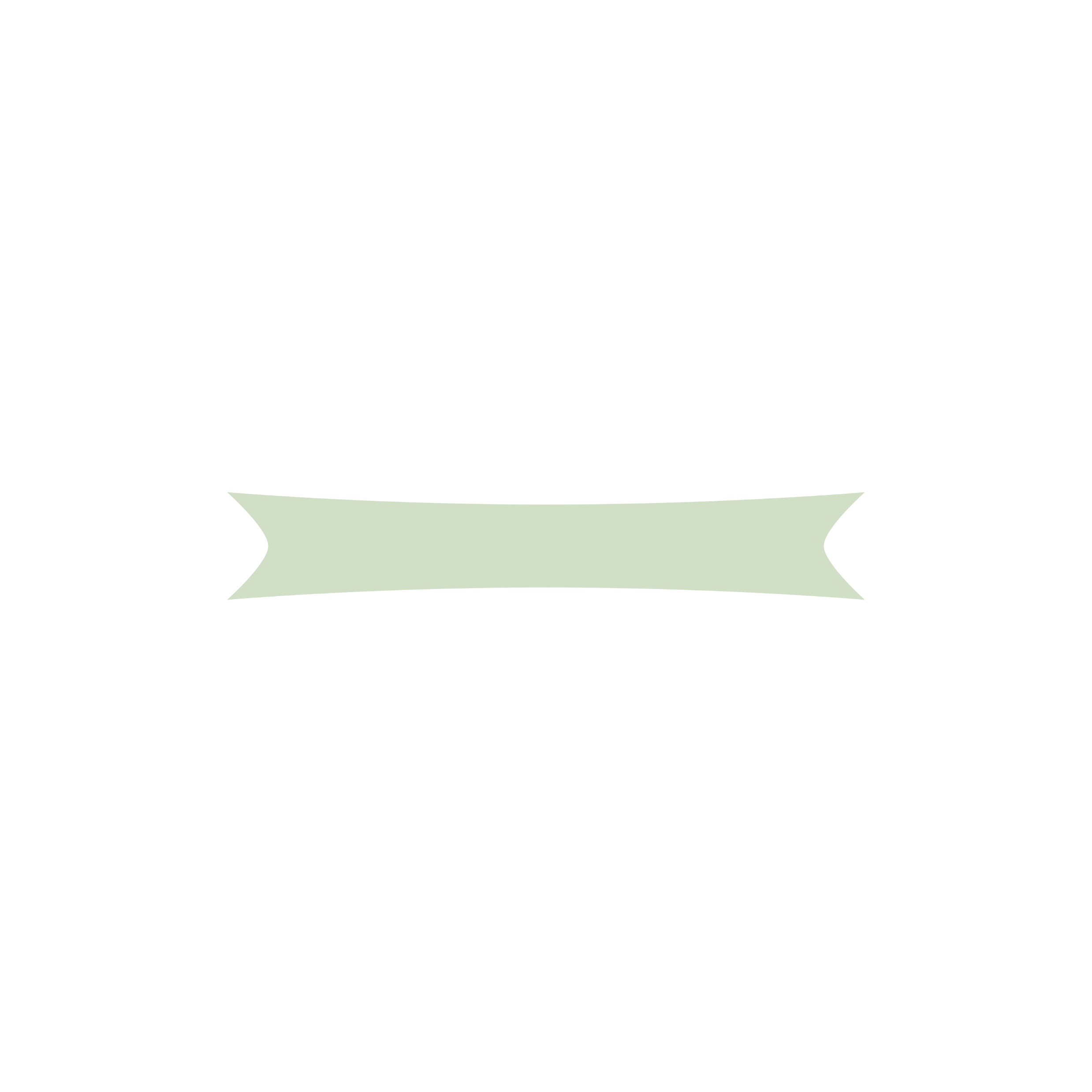 الإنجيل
الإيمان بالكُتب
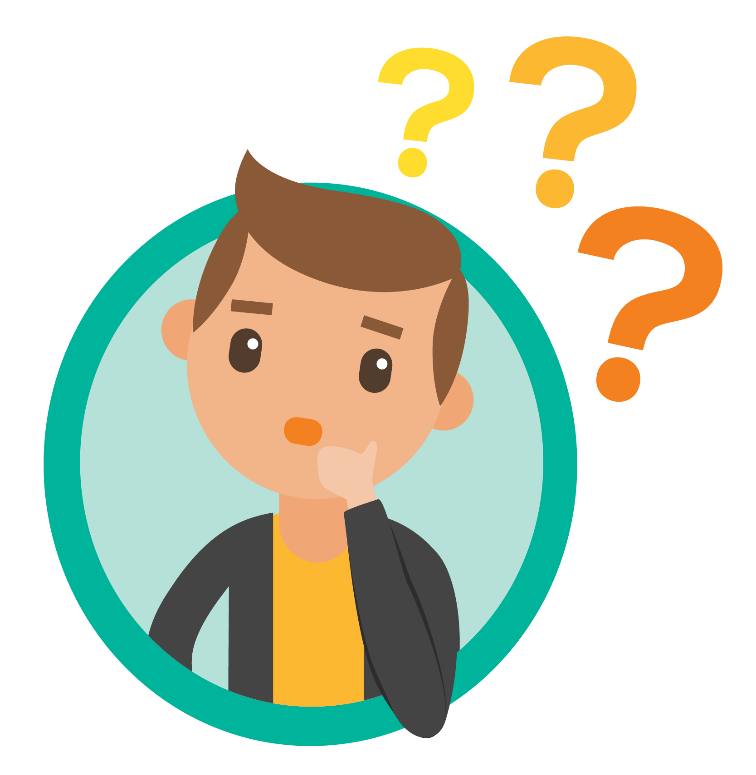 القرآن الكريم
الزبور
الصحف
التوراة
ماهي الكُتب السماوية المذكورة في القرآن ؟
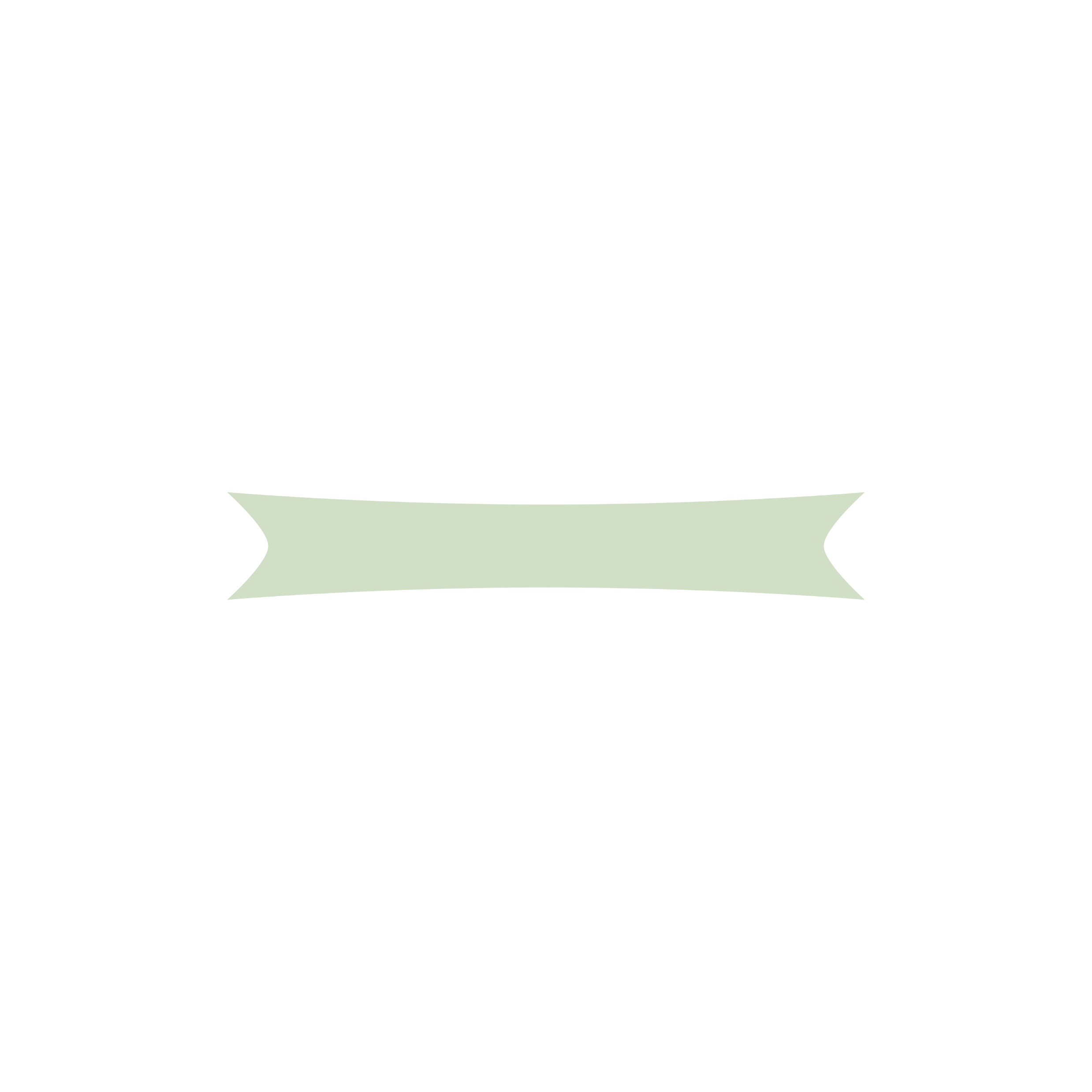 الإيمان بالكُتب
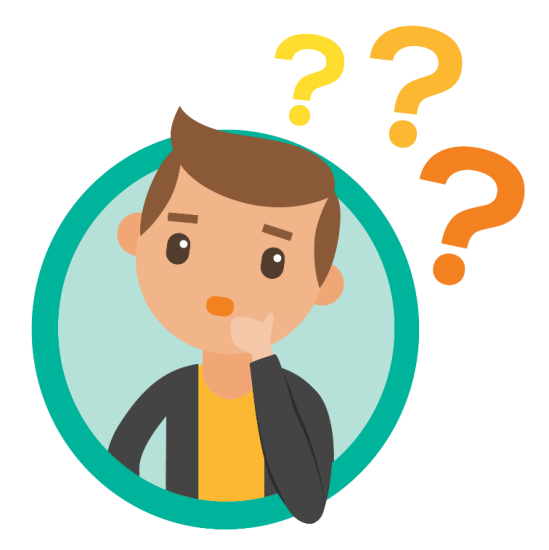 أسماء الرسل بالكُتب السماوية التي أُنزلت عليهم:
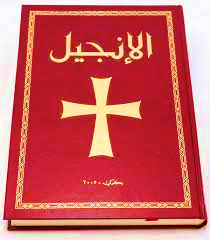 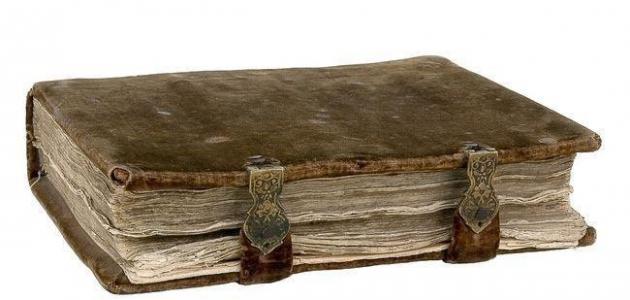 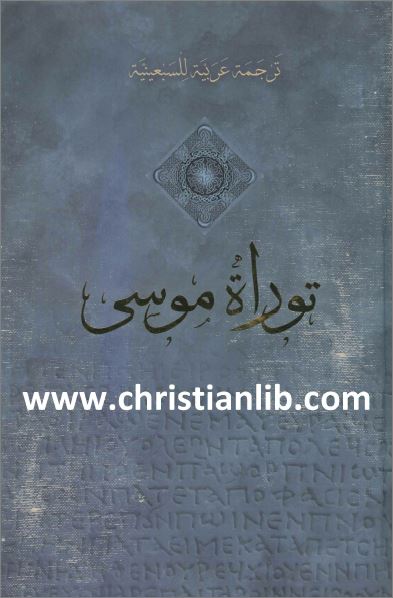 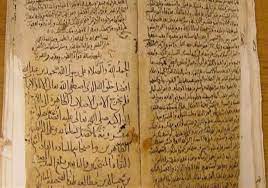 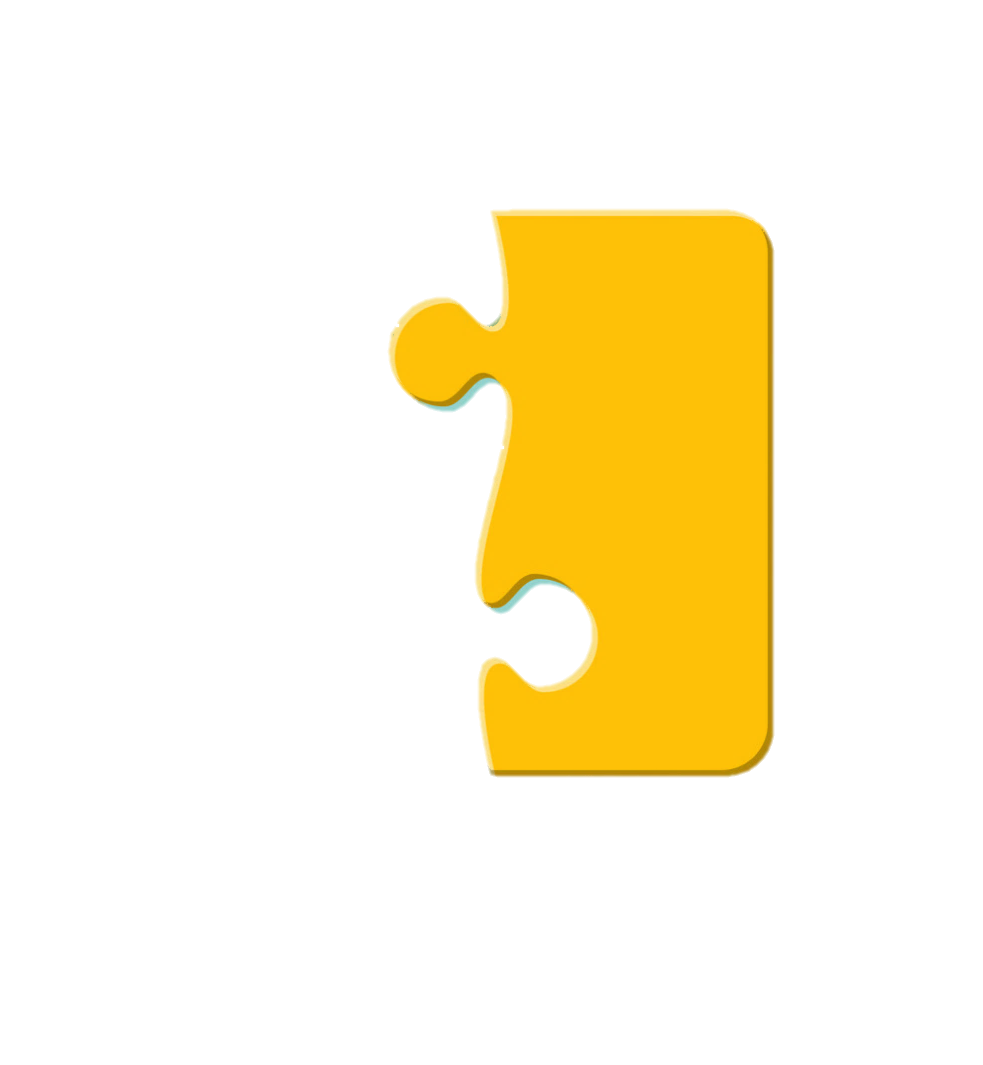 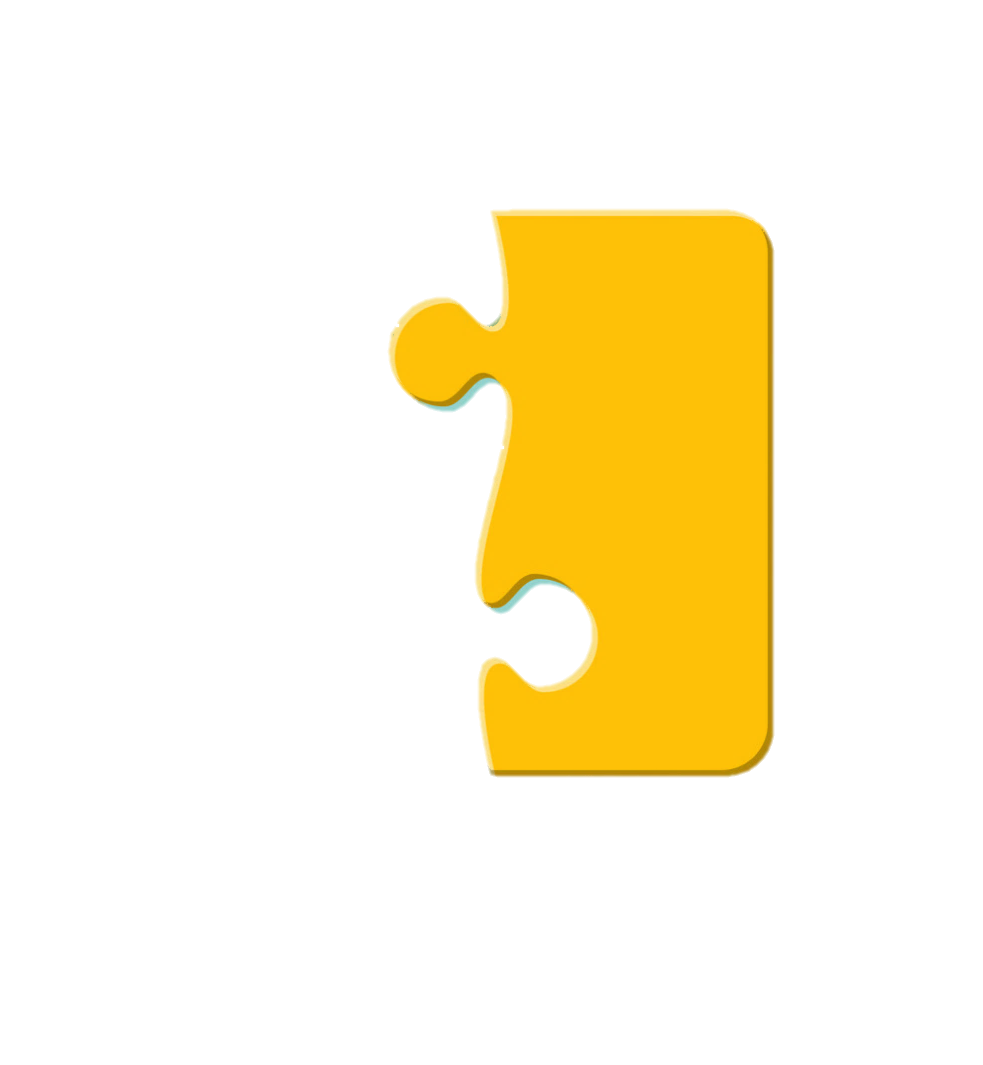 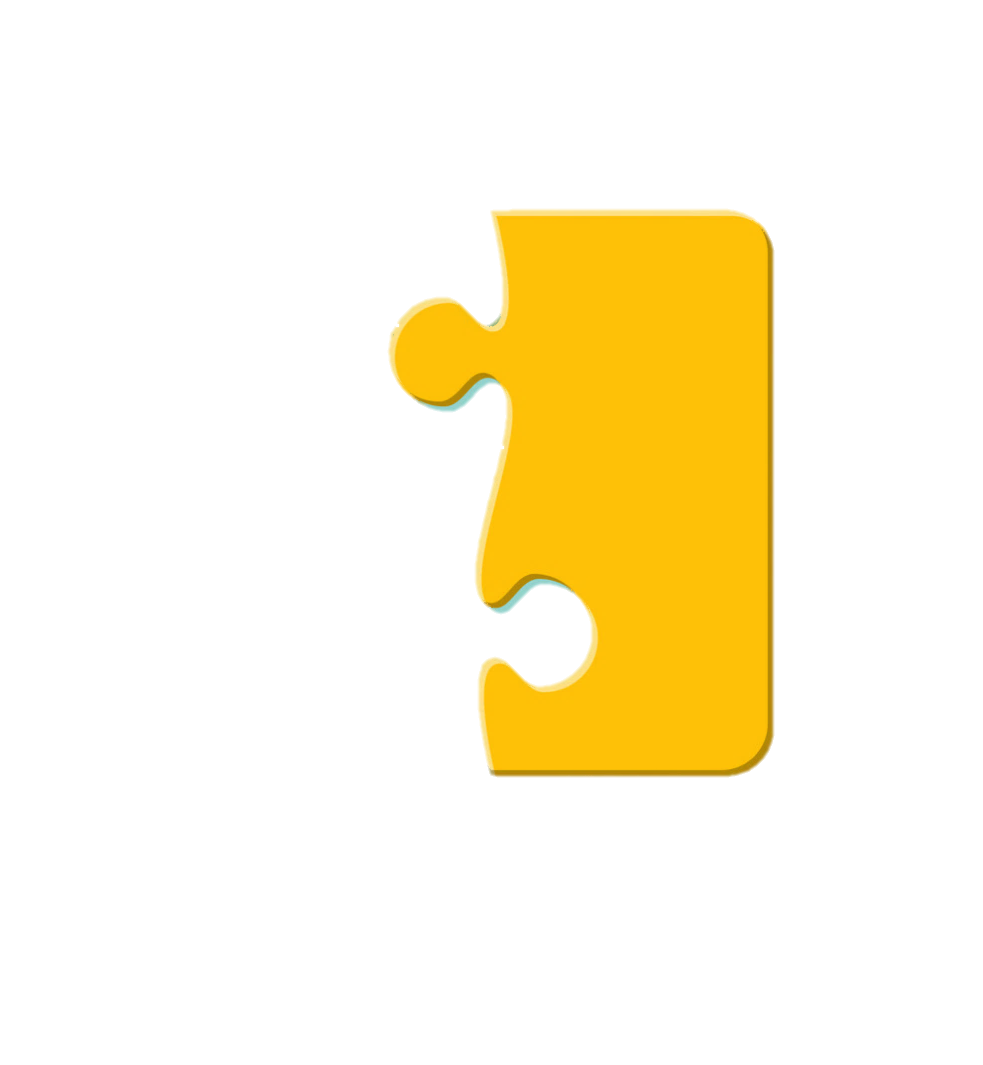 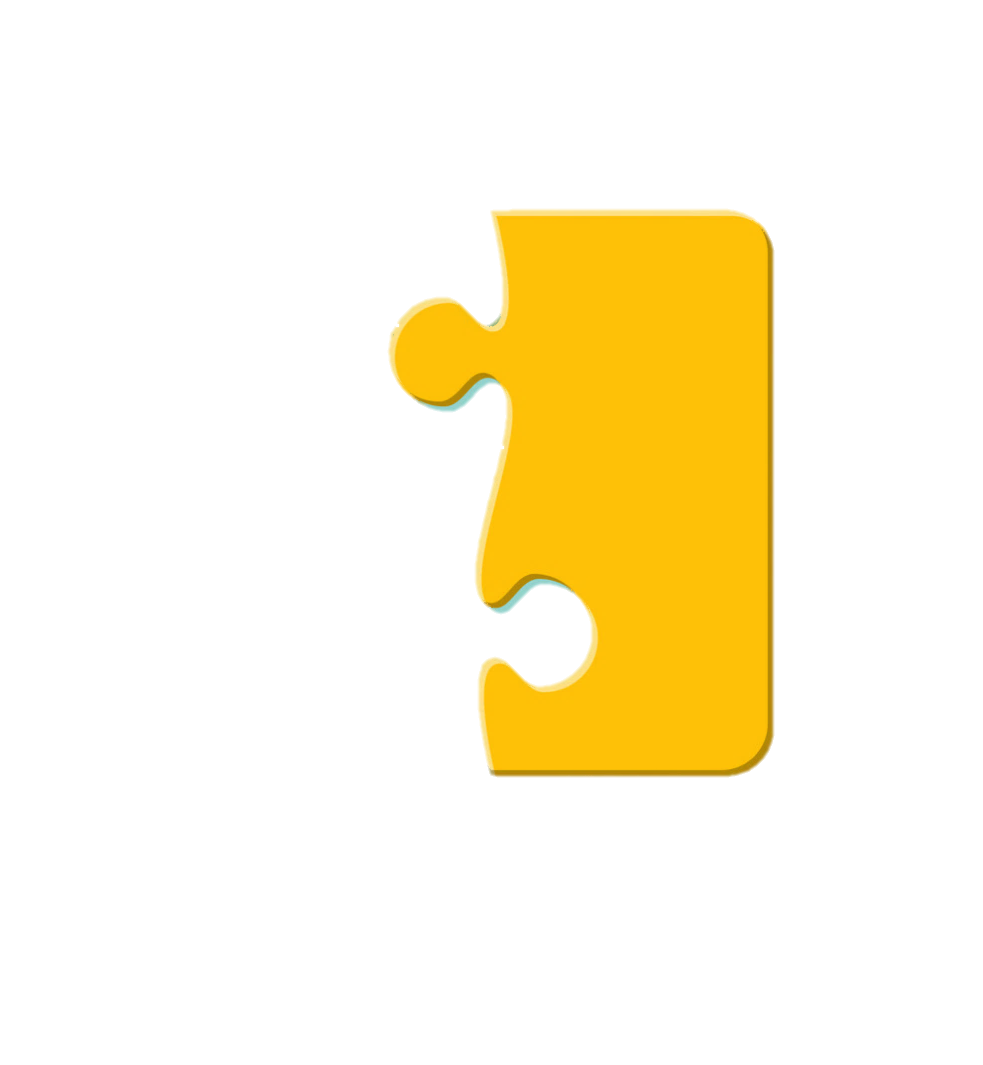 الصحف
الانجيل
التوراة
الزبور
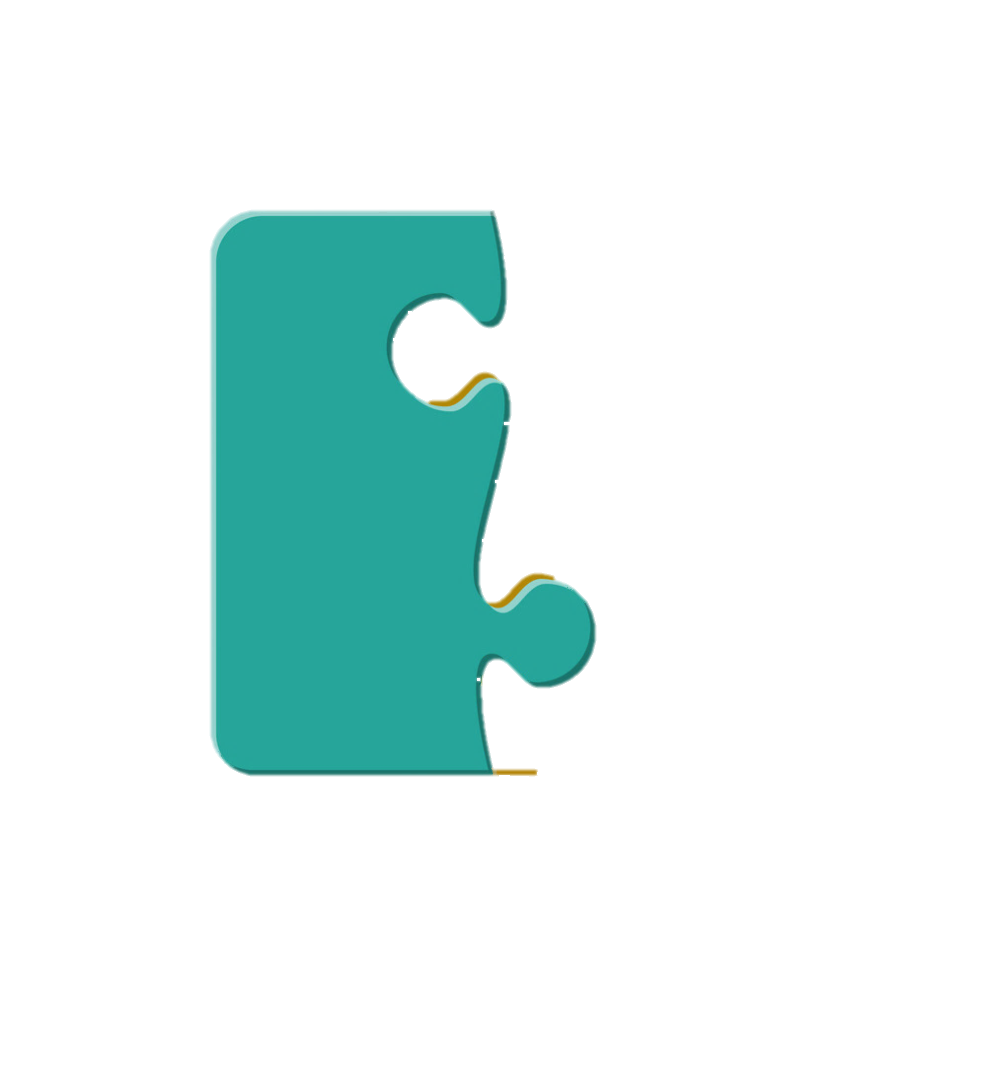 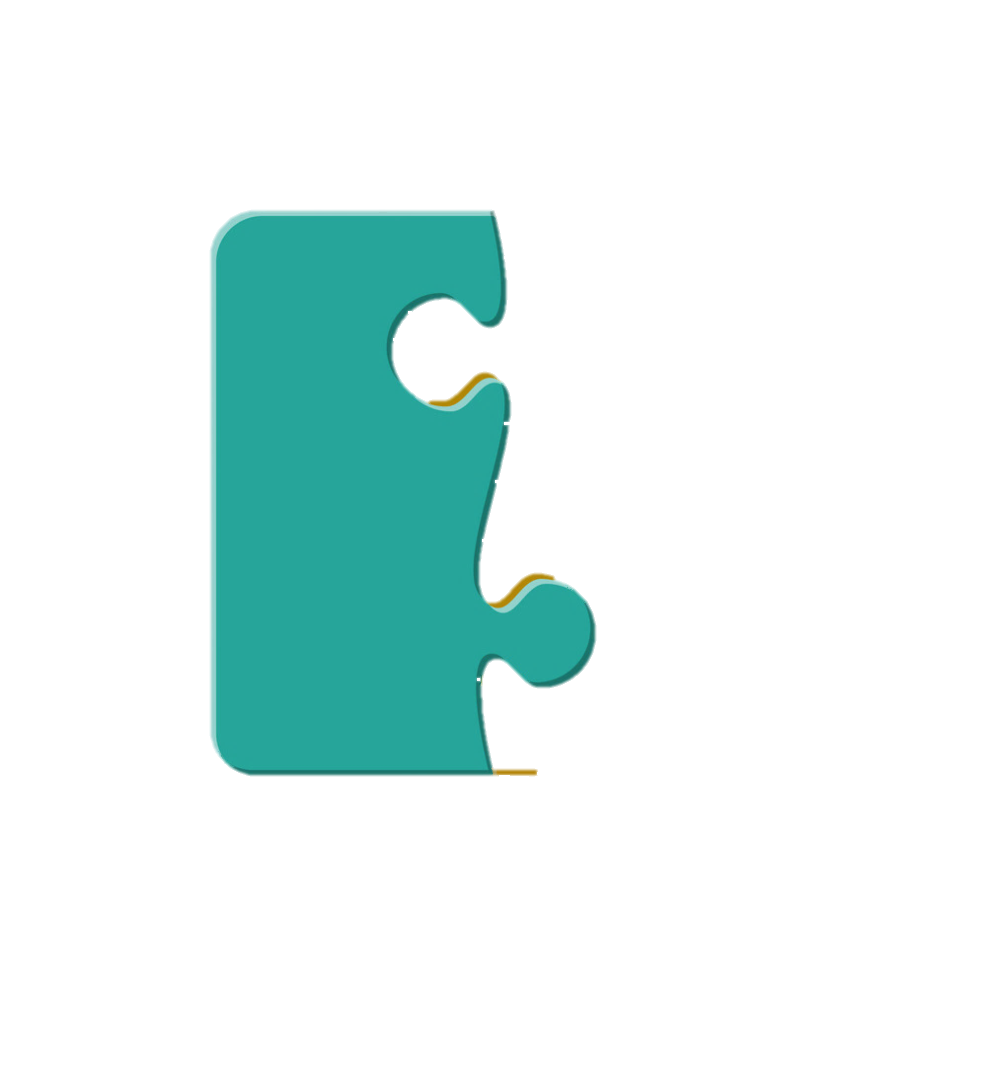 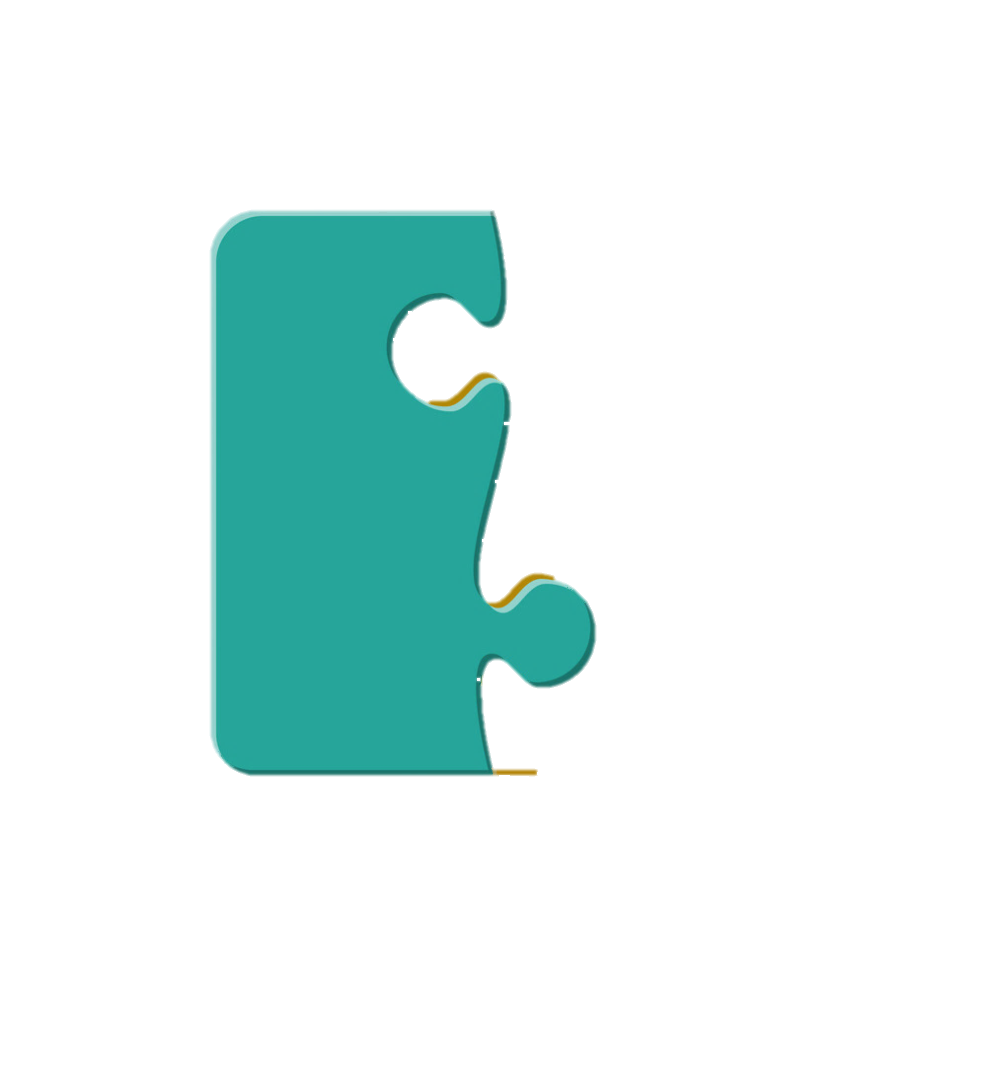 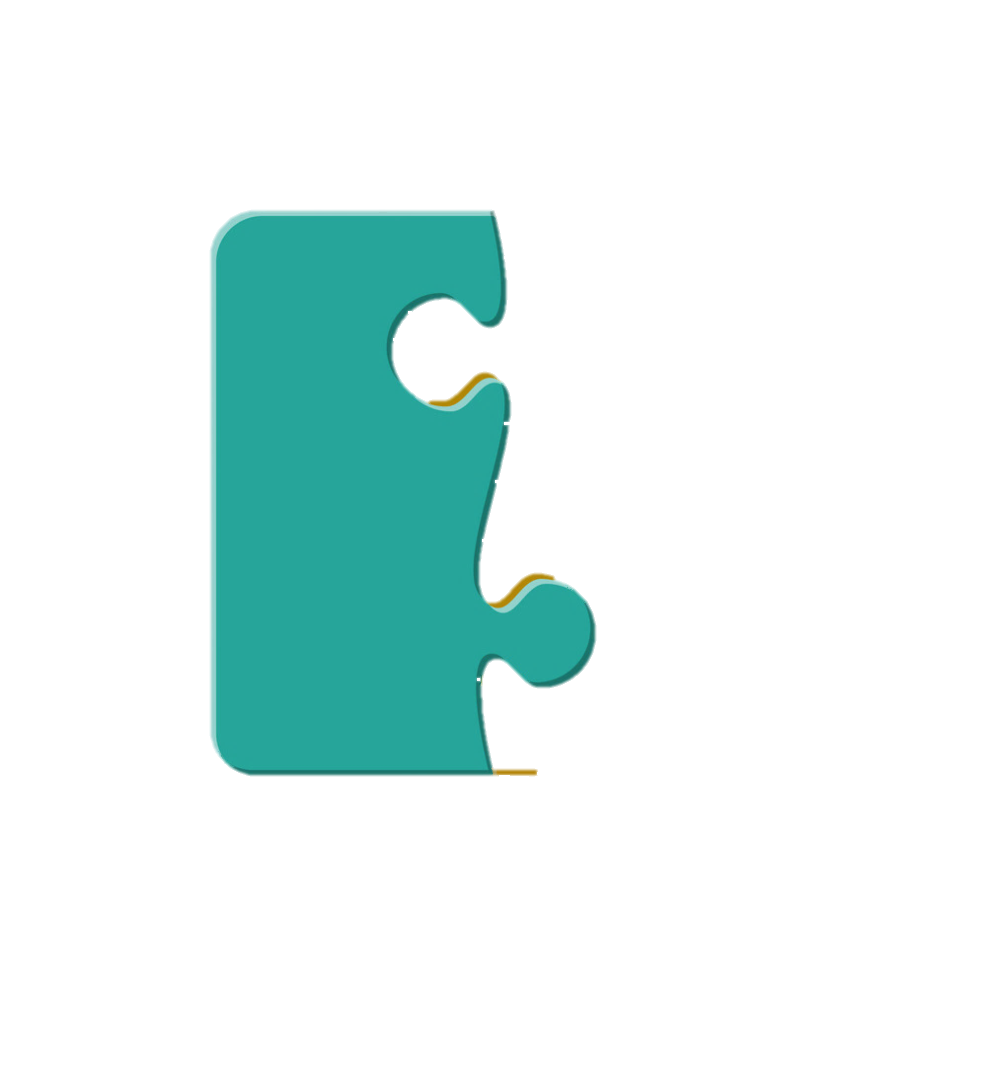 ابراهيم
عليه الصلاة
والسلام.
موسى
عليه الصلاة
والسلام.
عيسى
عليه الصلاة
والسلام.
داوود
عليه الصلاة
والسلام.
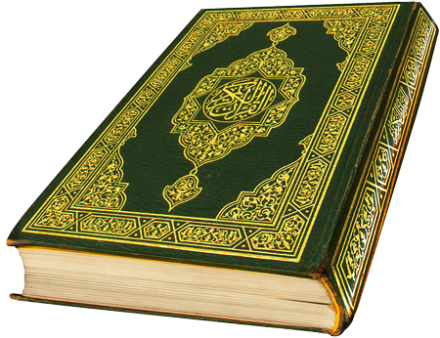 و ختام الرسل والأنبياء نبينا محمد صلى الله عليه وسلم و كتابه الذي أرسل به القرآن الكريم
[Speaker Notes: لزبور هو الكتاب الذي أنزله الله -تعالى- على النبي داود -عليه السلام-،[٣] وروي عن قتادة -رحمه الله- أنّ الزبور يتكون من مئة وخمسين سورة جميعها مواعظ وثناء على الله -تعالى-، وتمجيد وحمد له -سبحانه-، وليس فيه حديث عن الأحكام الشرعية من حلال، وحرام، وحدود، وفرائض، حيث كان اعتماده على ما جاء في التوراة من شريعة.[٤]
صحف إبراهيم الصحف جمع صحيفة، وصحف إبراهيم هي الكتاب التي أنزله الله -تعالى- على النبي إبراهيم -عليه السلام-، وقد قال أهل العلم إنّ غالب ما جاء فيها هو مواعظ، وحكم، وعبر،[٥] وقد قال ابن عثيمين -رحمه الله- إنّ صحف إبراهيم -عليه السلام- أُنزلت عليه واحتوت على المواعظ والأحكام، ولكن لم يصلنا شيء من هذه الأحكام سوى ما ورد من أنّ النبي إبراهيم -عليه السلام- كان على التوحيد والملّة المستقيمة، حيث قال -تعالى-: (إِنَّ إِبْرَاهِيمَ كَانَ أُمَّةً قَانِتًا لِّلهِ حَنِيفًا وَلَمْ يَكُ مِنَ الْمُشْرِكِينَ* شَاكِرًا لِّأَنْعُمِهِ ۚ اجْتَبَاهُ وَهَدَاهُ إِلَىٰ صِرَاطٍ مُّسْتَقِيمٍ).[٦][٧]
التوراة هي الكتاب الذي أنزله الله تعالى على النبي موسى -عليه السلام- وهو كتاب عظيم اشتمل على الهداية والنور، حيث قال الله -تعالى-: (إِنَّا أَنزَلْنَا التَّوْرَاةَ فِيهَا هُدًى وَنُورٌ ۚ يَحْكُمُ بِهَا النَّبِيُّونَ الَّذِينَ أَسْلَمُوا لِلَّذِينَ هَادُوا وَالرَّبَّانِيُّونَ وَالْأَحْبَارُ بِمَا اسْتُحْفِظُوا مِن كِتَابِ اللهِ وَكَانُوا عَلَيْهِ شُهَدَاءَ ۚ)،[٨][٩] والتوراة هي عمدة الكتب التي أُنزلت على أنبياء بني إسرائيل.[٧] الإنجيل الإنجيل هو كتاب الله -عزّ وجلّ- الذي أنزله على النبي عيسى -عليه السلام- ويتّصف الإنجيل بكونه متممًا لكتاب التوراة وموافقًا له في أكثر الأمور والأحكام الشرعية، وغايته هي الهداية للطريق المستقيم والإرشاد للحق والدعوة لتوحيد الله وعبادته دون غيره.[٩] 
القرآن الكريم إنّ القرآن الكريم هو الكتاب الذي أنزله الله -تعالى- على النبي محمد -صلّى الله عليه وسلّم- لهداية الناس كافّة، ويُعرّف بأنّه: "اللفظ العربي المعجز، الموحى به إلى محمد -صلّى الله عليه وسلّم- بواسطة جبريل عليه السلام، وهو المنقول بالتواتر، المكتوب في المصحف، المتعبّد بتلاوته، المبدوء بسورة الفاتحة، والمختوم بسورة الناس".[١٠]]
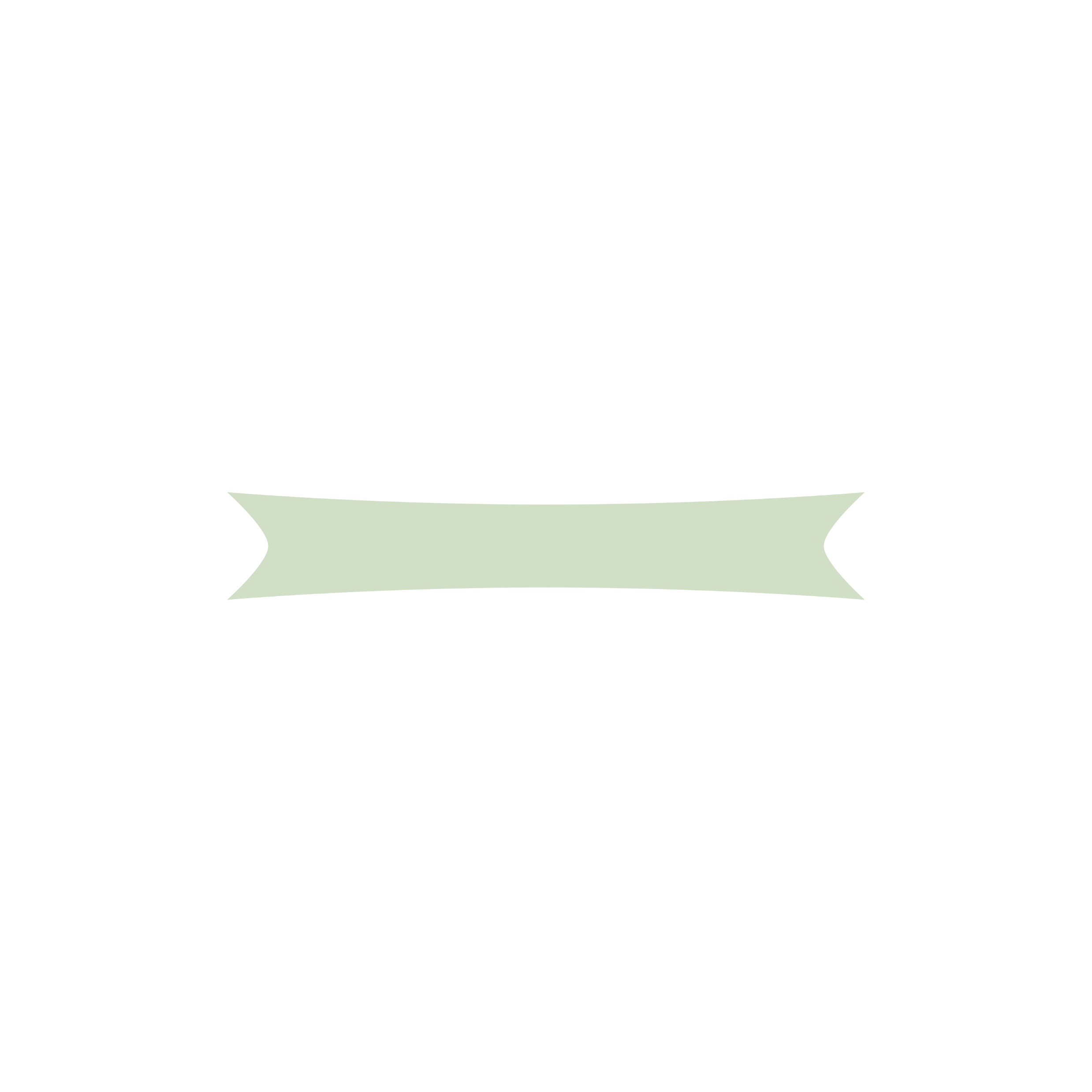 الإيمان بالكُتب
أوجه التشابه والاختلاف بين القرآن الكريم والكتب السماوية:
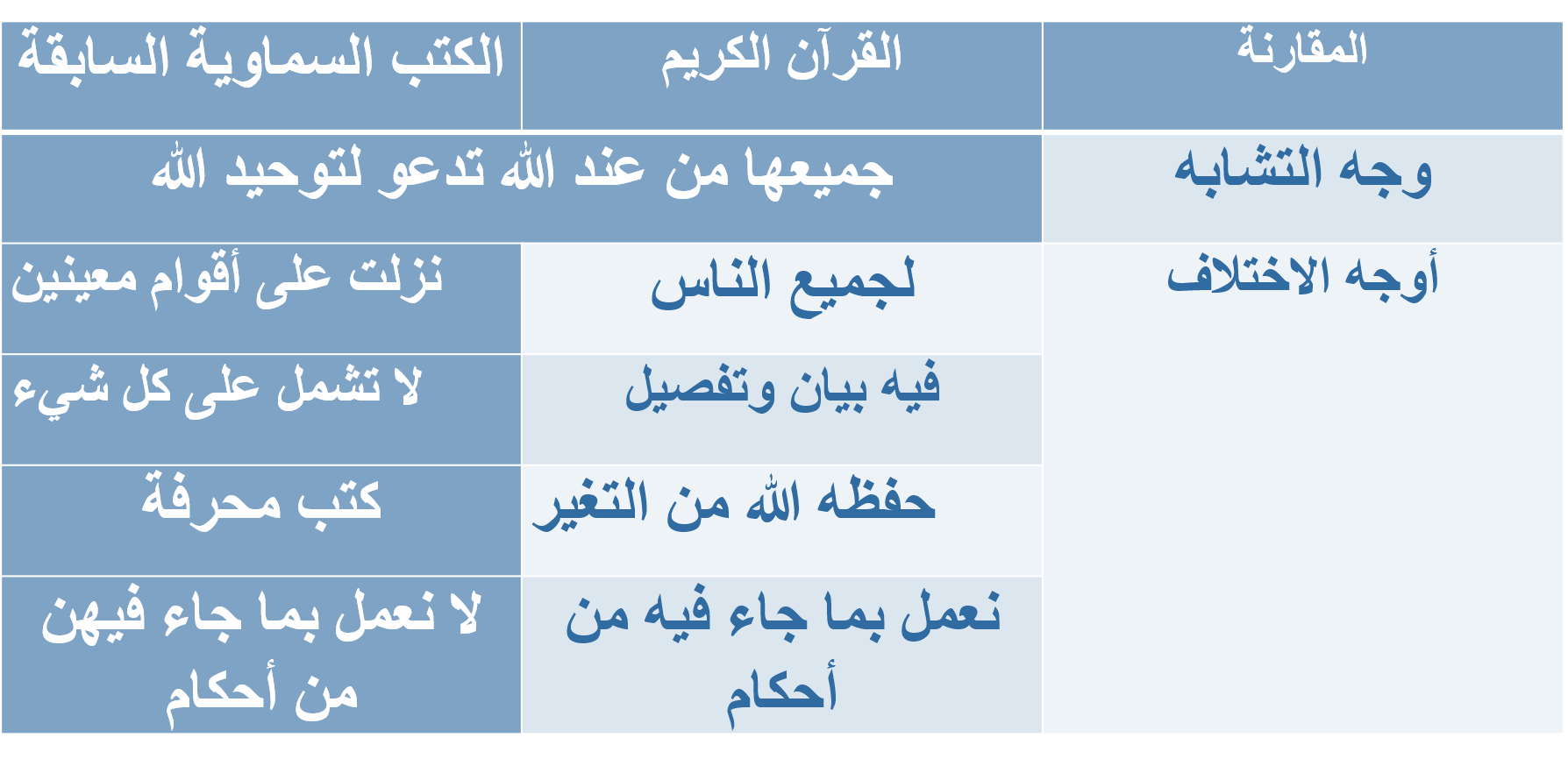 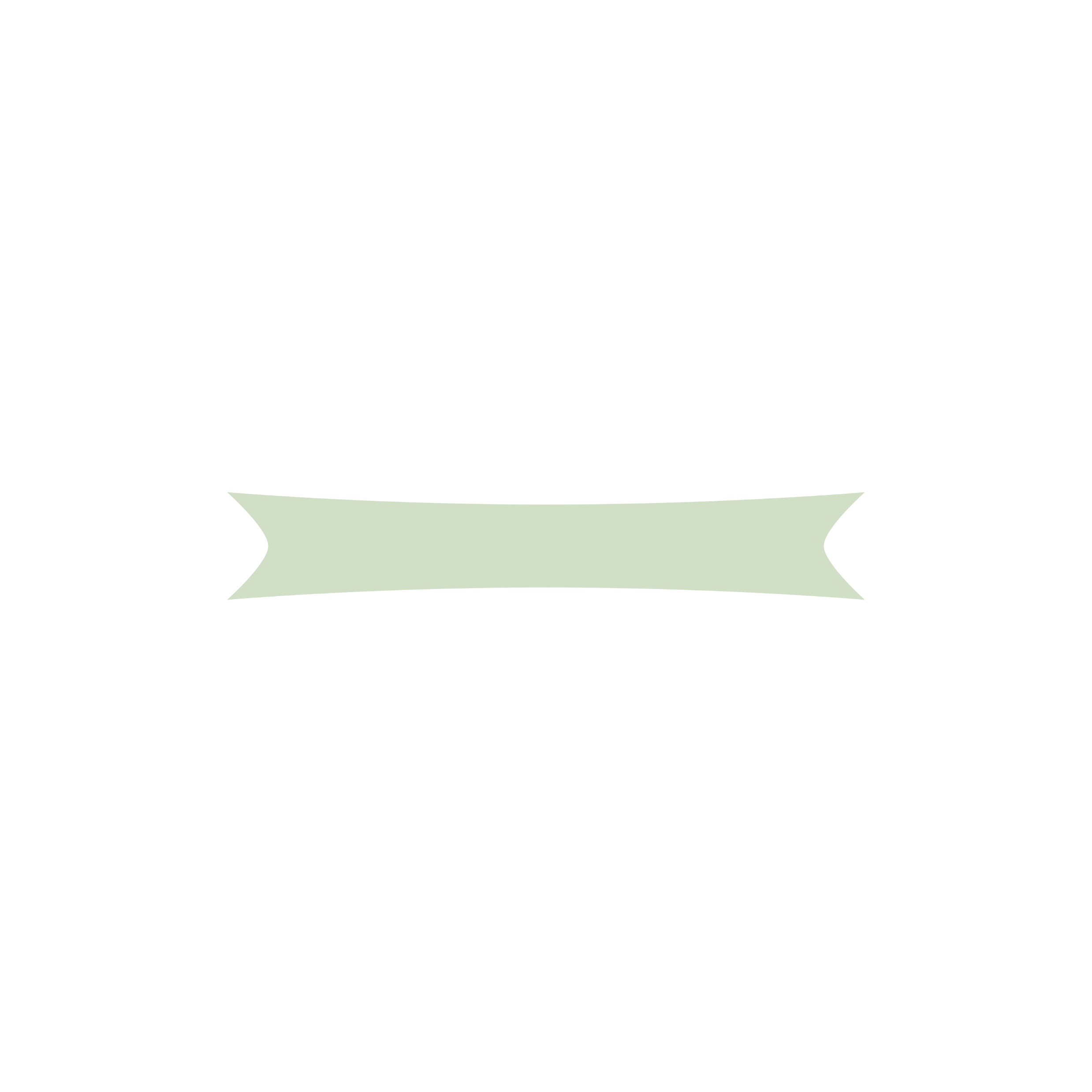 الإيمان بالكُتب
الغاية من إنزال الكتب
الغاية من إنزال الكتب:
قال تعالى: {لَقَدْ أَرْسَلْنَا رُسُلَنَا بِالْبَيِّنَاتِ وَأَنزَلْنَا مَعَهُمُ الْكِتَابَ وَالْمِيزَانَ لِيَقُومَ النَّاسُ بِالْقِسْطِ}
قال تعالى: {كَانَ النَّاسُ أُمَّةً وَاحِدَةً فَبَعَثَ اللَّهُ النَّبِيِّينَ مُبَشِّرِينَ وَمُنذِرِينَ وَأَنزَلَ مَعَهُمُ الْكِتَابَ بِالْحَقِّ لِيَحْكُمَ بَيْنَ النَّاسِ فِيمَا اخْتَلَفُوا فِيهِ }
هداية الناس لما ينفعهم في دينهم ودنياهم.
إقامة الحق بين الناس والحكم بينهم.
أنزل الله الكتب لبيان حقه في العبادة وتفرده بها والدعوة اليه.
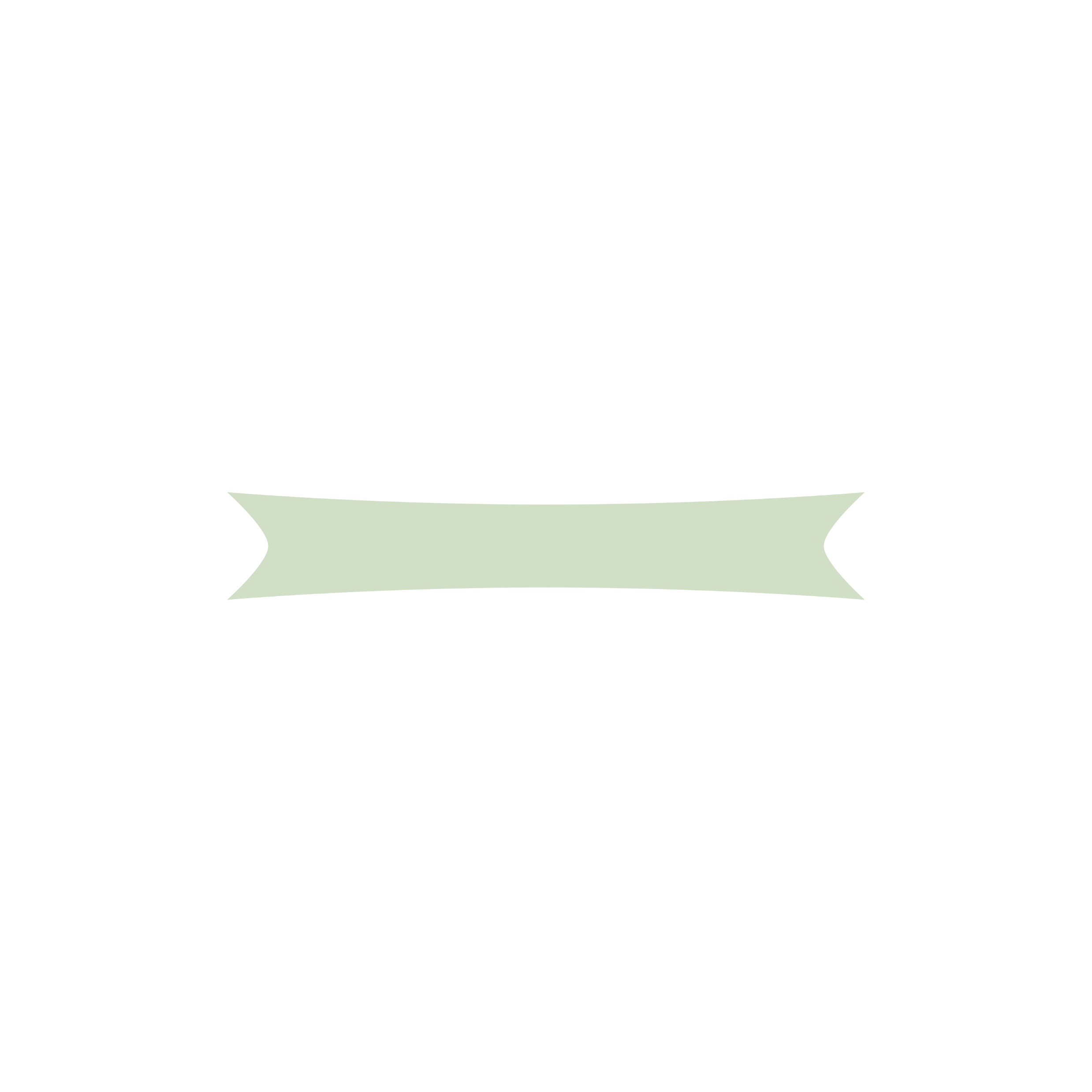 الإيمان بالكُتب
آثار الإيمان بالكُتب:
عبادة الله على بصيرة.
العلم بعناية الله تعالى بعباده حيث أنزل لكل قوم كتابًا يهديهم به.
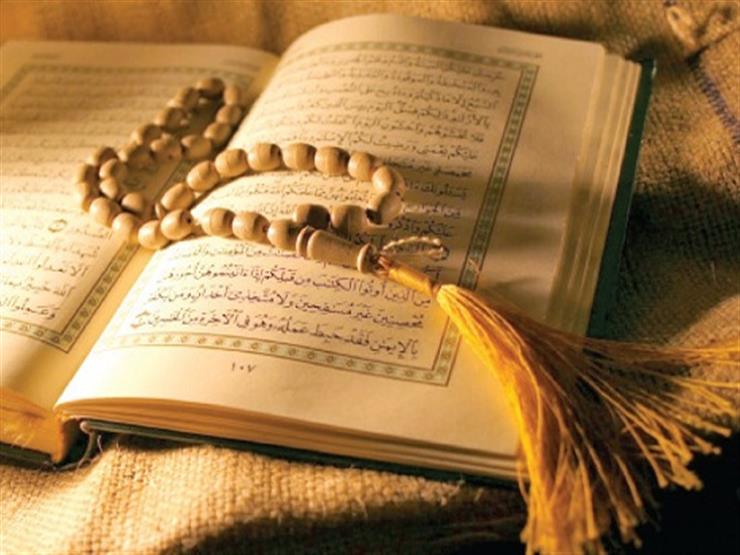 شكر نعمة الله على ذلك.
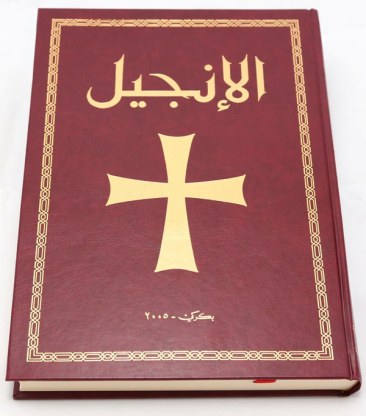 العلم بحكمة الله في شرعه ، حيث شرع لكل قوم ما يُناسب أحوالهم.
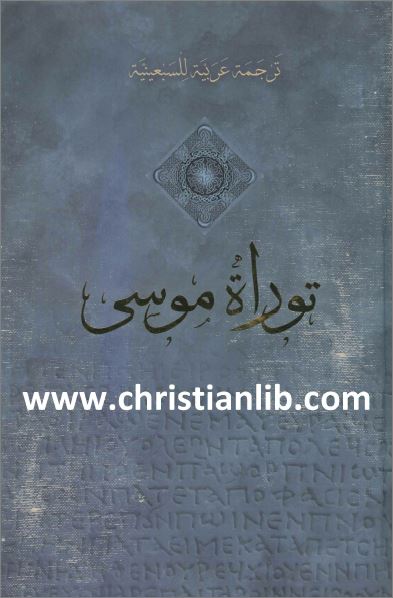 إثبات صفة الكلام لله تعالى.
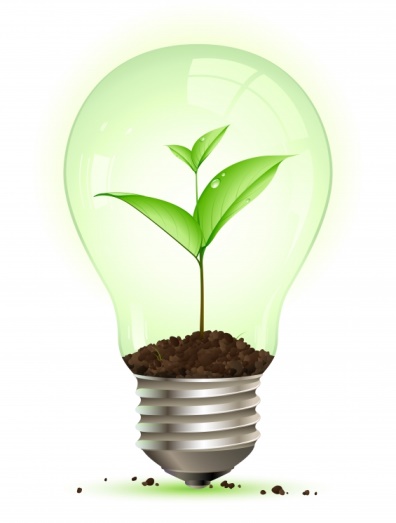 العيش مع القرآن والتعبد بتلاوته وحفظه والعمل به وإقامة حدوده.
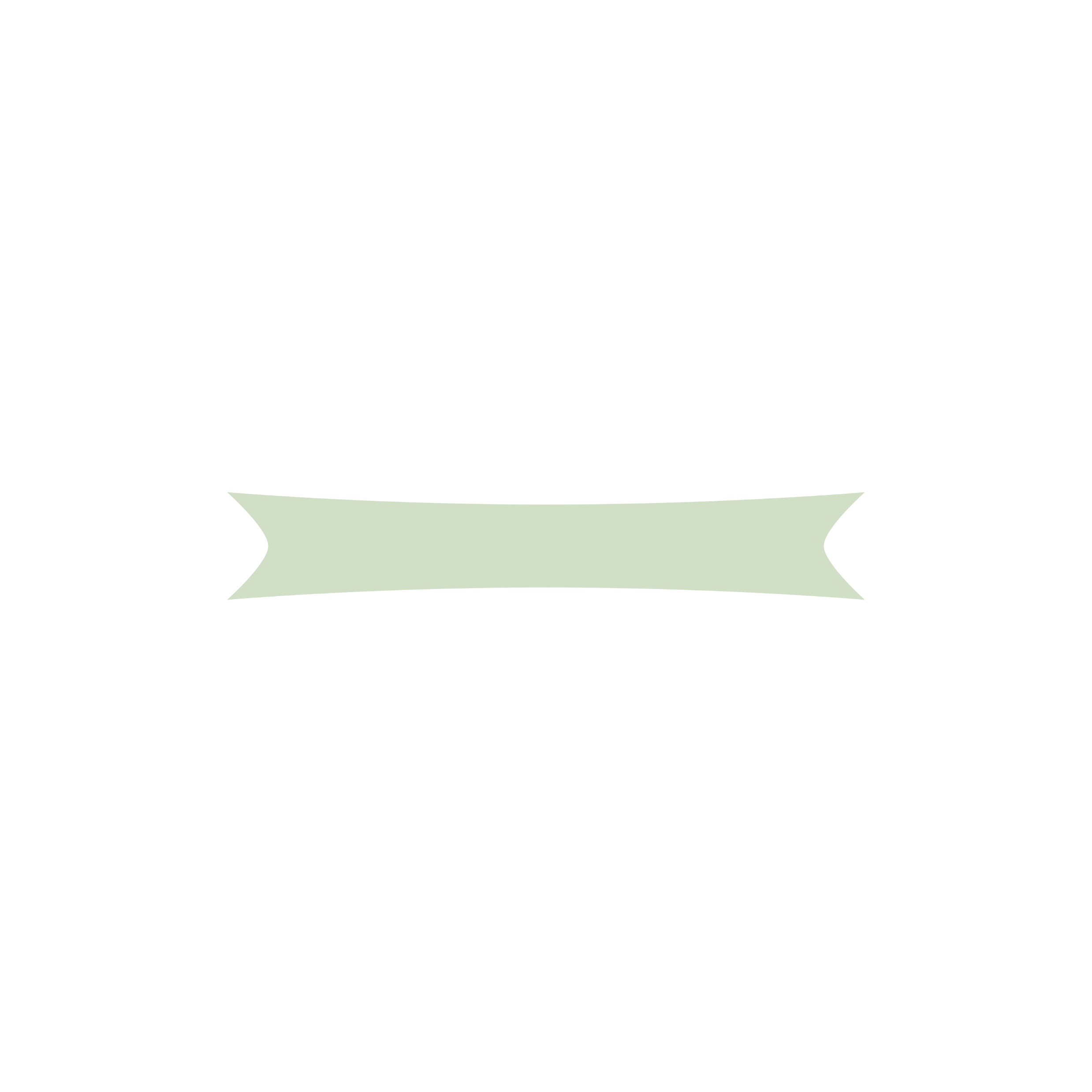 الأنبياء و الرسل و معجزاتهم
المعجزة لغة: من الجذر اللغوي عجز , وعجز عن الشيء أي ضعف عنه ولم يقدر عليه فالمعجزة ما يعجز الإنسان عمله.


المعجزة اصطلاحا :هي أمر خارق للعادة يجريه الله سبحانه و تعالى على يدي احد رسله ليكون دليلا على صدق رسالته
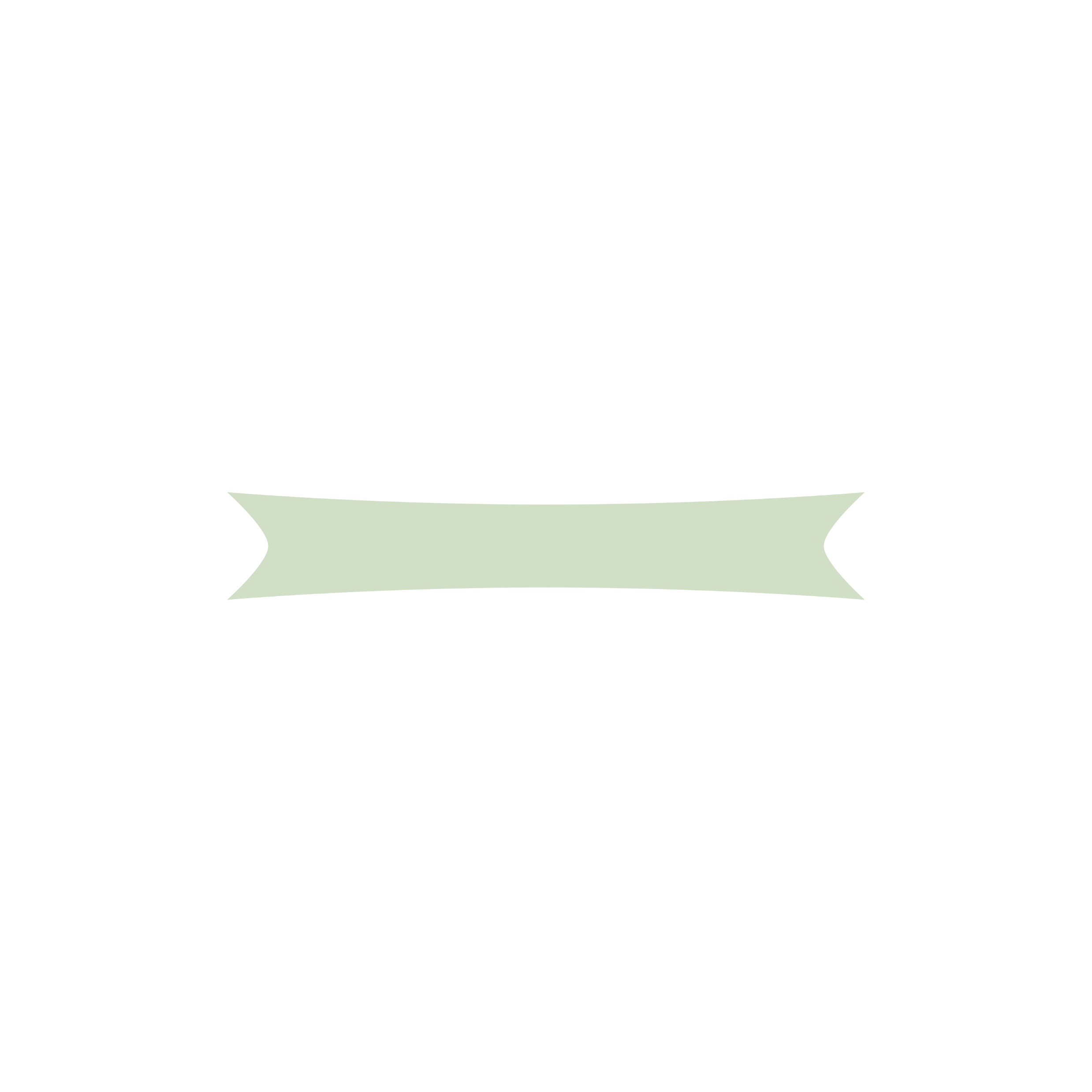 معجزات محمد صلى الله عليه وسلم
معجزات النبي صلى الله  عليه وسلم كثيرة متعدد  , و منها من حصل ونتهى ومنها ما هو باق إلى أن يشاء الله تعالى ,وهو المعجزة العظمى و الآية الكبرى على نبوة النبي صل الله عليه و سلم و هي القرآن العظيم الآية الباقية الدائمة التي لا يطرأ عليها التغيير و التبديل ,وهو معجز من وجوه عديدة : من جهة لفظه , فقد تحدى الله فصحاء العرب أن يأتوا بمثل سورة منه فعجزوا . و كذلك بما فيه من أخبار مستقبلية وقعت كما أخبر عنها
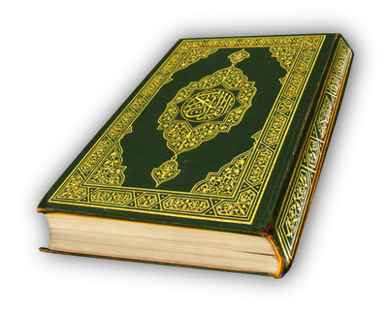 وأما المعجزات التي حصلت وانتهت فهي كثيرة كما قلنا و من أشهرها : 
معجزة الإسراء و المعراج 
معجزة  انشقاق القمر 
تكثير القليل من الطعام بين يديه صل الله عليه وسلم حتى كان يأكل منه من معه من الجيش 
نبع الماء من بين أصابعه صل الله عليه وسلم وتكثير الماء حتى يشرب منه جميع الجيش ويتوضؤون 
إخباره صل الله عليه وسلم بالأمور الغيبية المستقبلية ثم قع كما أخبر 
تسليم الحجر عليه و هو في مكة 
إبراء المرضى
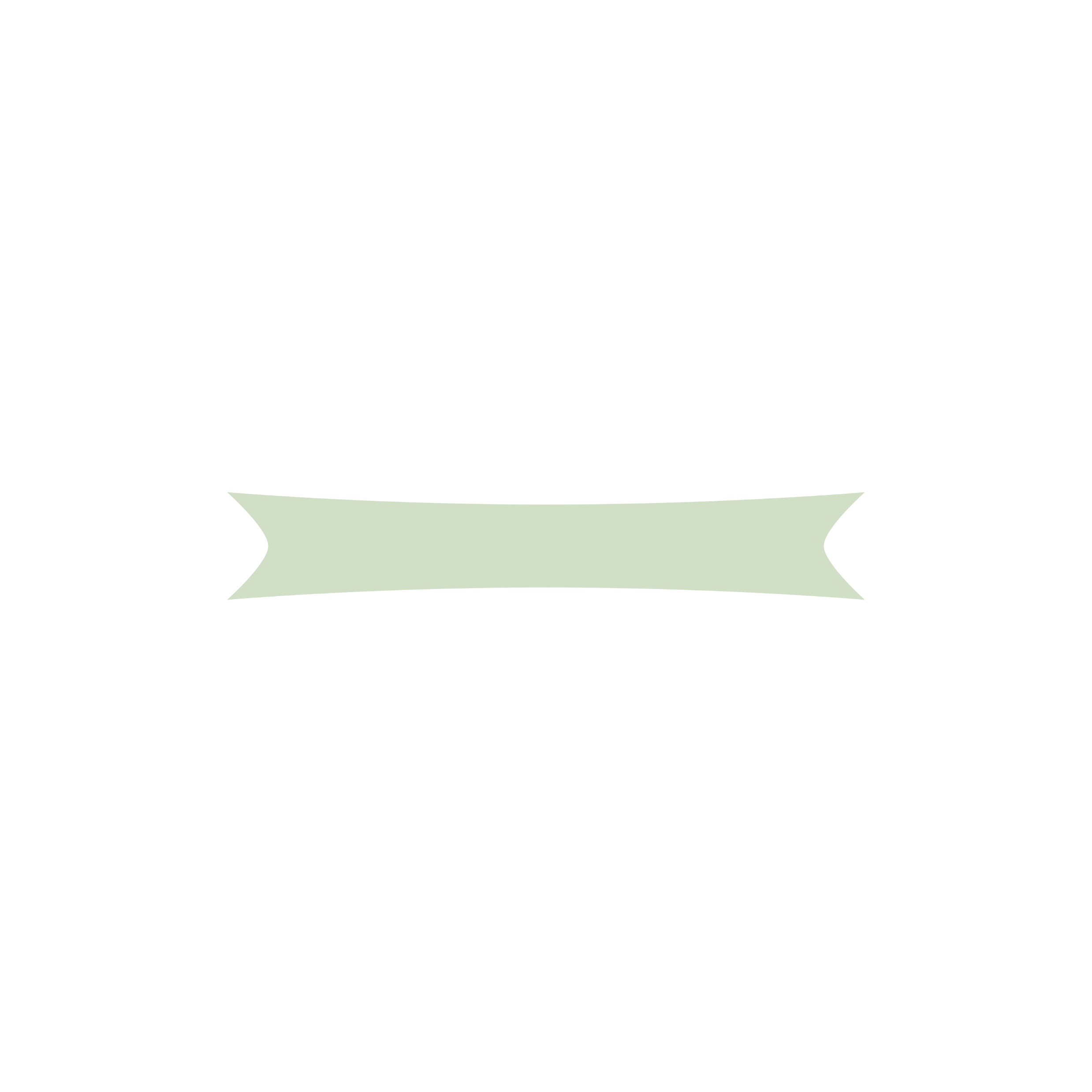 معجزات الرسل والانبياء السابقين
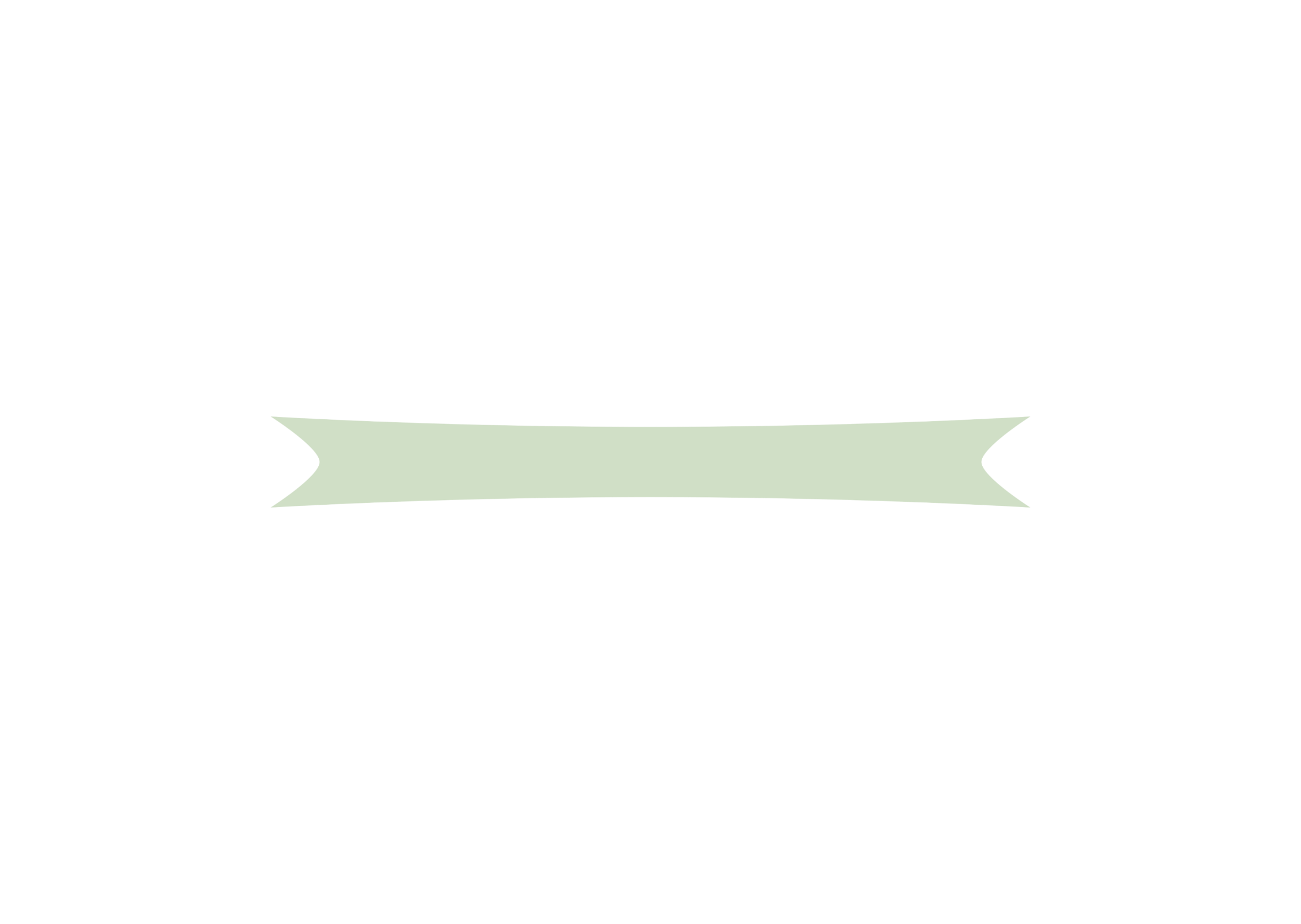 الفرق بين معجزة النبي محمد و معجزات الأنبياء السابقين
أوجه التشابه والاختلاف بين معجزة  النبي محمد صل الله عليه ويلم  والأنبياء السابقين :
الإيمان باليوم الآخر
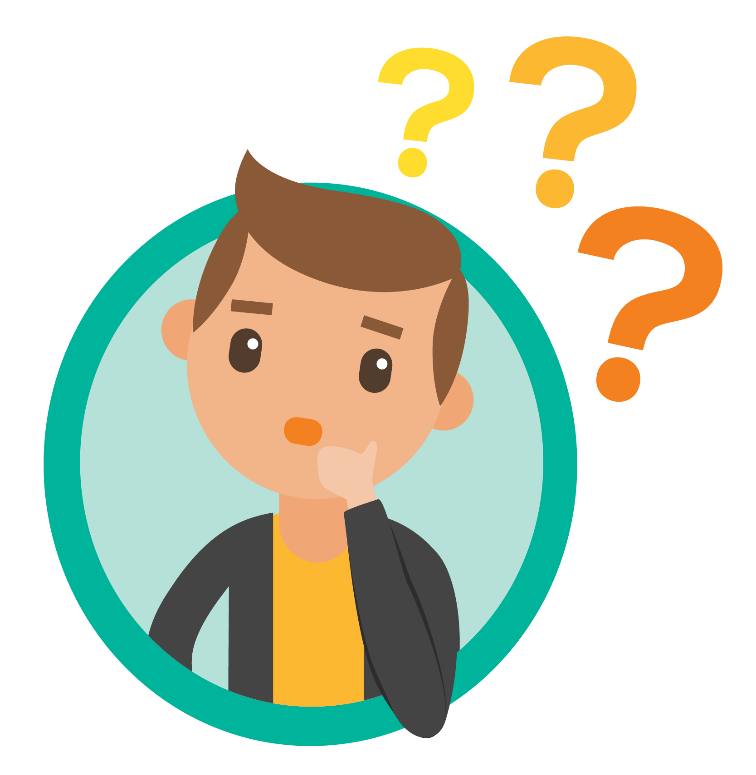 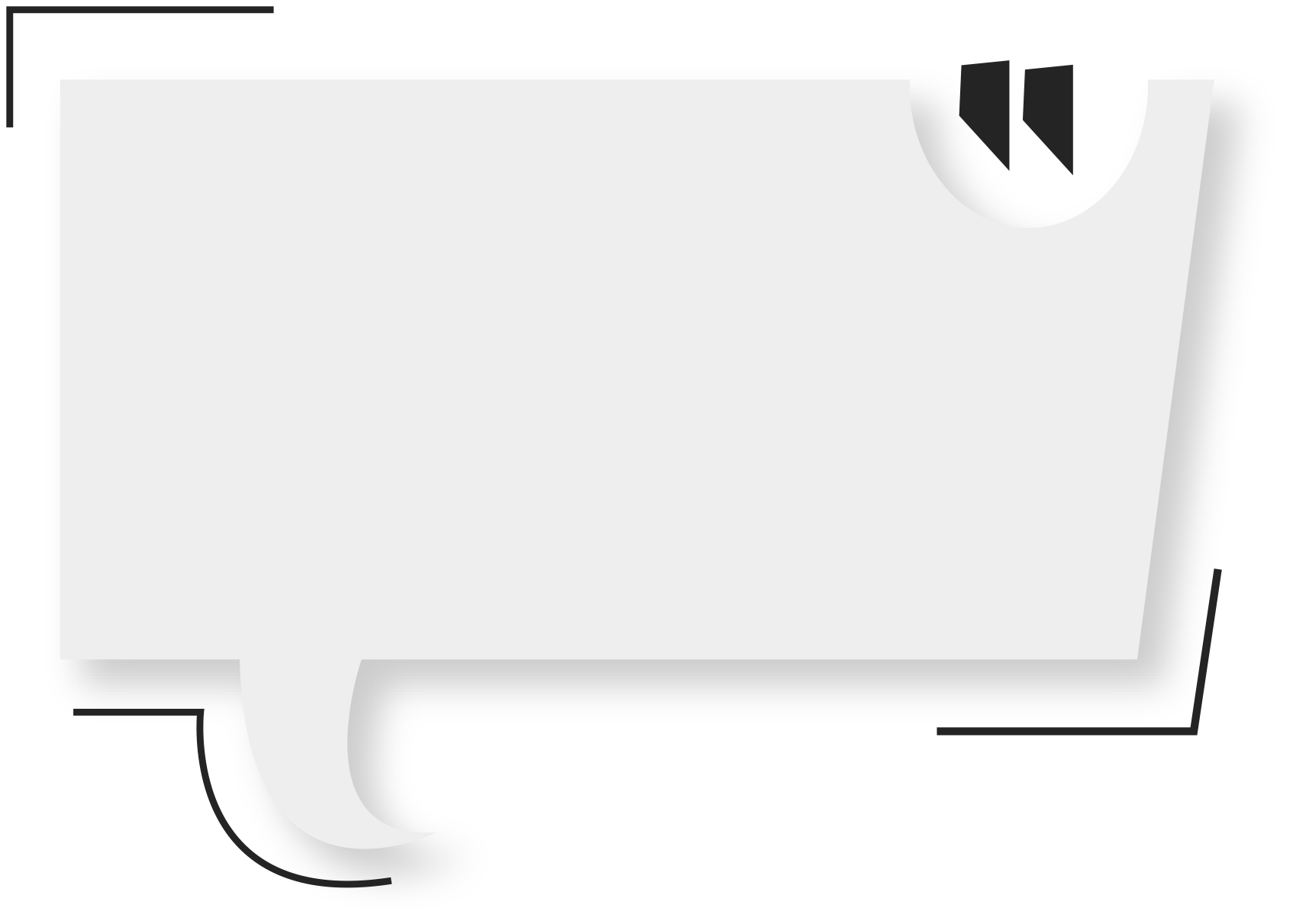 التصديق الجازم بوقوع هذا اليوم فيؤمن بأن الله تعالى يبعث الناس من قبورهم ثم يحاسبهم ويجازيهم على أعمالهم حتى يستقر أهل الجنة وأهل النار
ماذا يعني أن تؤمن باليوم الآخر ؟
اليوم الآخر: هو يوم القيامة الذي يبعث الناس فيه للحساب والجزاء وسمي بذلك لأنه لا يوم بعده حيث يستقر أهل الجنة في منازلهم وأهل النار في منازلهم.
اليوم الآخر شرعا
باعتبار الناس أجمعين: يبدأ عند نفخة الصور الثانية، وهو ما يحصل من النفخ بالصور إلى استقرار الناس في الجنة أو النار، قال تعالى: ﴿فإذا نفخ في الصور نفخة واحدة وحملت الأرض والجبال فدكتا دكة واحدة ﴾ [الحاقة: 15-13] فإذا نفخ في الصور وقعت الواقعة وهي القيامة الكبرى، وقال تعالى: ﴿ونفخ في الصور ذلك يوم الوعيد﴾] وقال تعالى: ﴿يوم يسمعون الصيحة بالحق ذلك يوم الخروج﴾.
باعتبار الأفراد: هو ما يحصل للإنسان من ساعة الاحتضار إلى دخول الجنة أو النار.
فمن مات فقد قامت قيامته، ودخل في حكم الآخرة.
عن هشام عن أبيه عن عائشة قالت: كان رجال من الأعراب جفاة يأتون النبي صلى الله عليه وسلم فيسألونه متى الساعة، فكان ينظر إلى أصغرهم فيقول: «إن يعش هذا لا يدركه الهرم حتى تقوم عليكم ساعتكم.» قال هشام: يعني موتهم
َّ فسمى موتهم قيام ساعة، ولكنها قيامة صغرى.
أسماء اليوم الآخر
الحاقة
قال تعالى" الحاقة ما الحاقة"
يوم الفصل
قال تعالى" إن يوم الفصل كان ميقاتا"
يوم الوعيد
قال تعالى" ونفخ في الصور ذلك يوم الوعيد"
يوم الغاشية
قال تعالى" هل أتاك حديث الغاشية"
يوم القيامة
قال تعالى" لا أقسم بيوم القيامة"
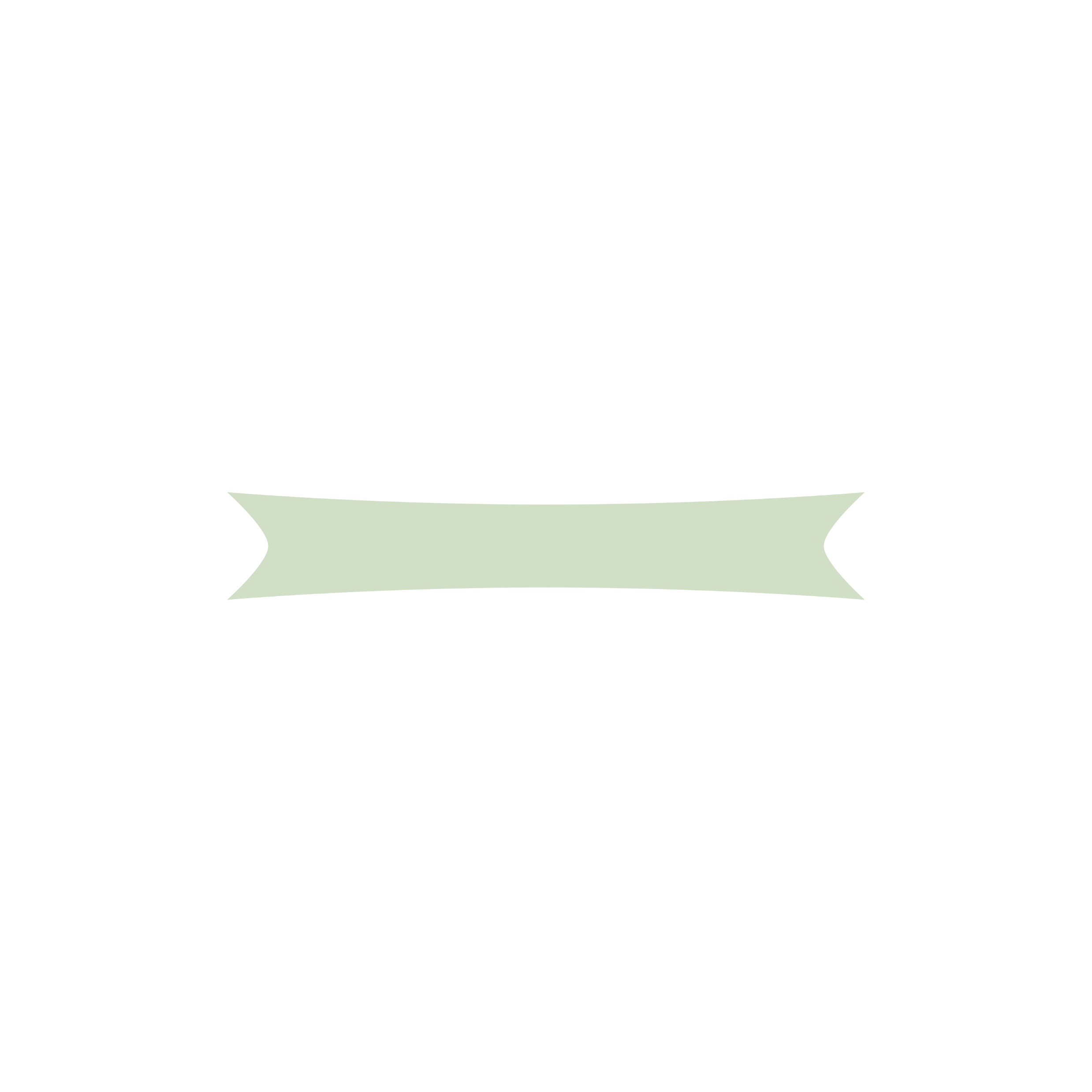 مراحل اليوم الآخر
إقامة الشهود
الأنبياء، الملائكة ، الأرض، الجوارح الصحائف
القبر
أول منازل الآخرة
الحشر
جمع الخلائق في أرض المحشر
البعث
إحياء الموت وبعثهم
الدنيا
دار عمل واختبار
الحساب
حساب الناس على أعمالهم
الصراط
جسر ممدود على النار يمر عليه الناس
فهلاك أو نجاة
الجنة
وهي مصير المؤمنين ودارهم
الميزان
به توازن أعمال الناس
النار
مصير الكافرين ودارهم
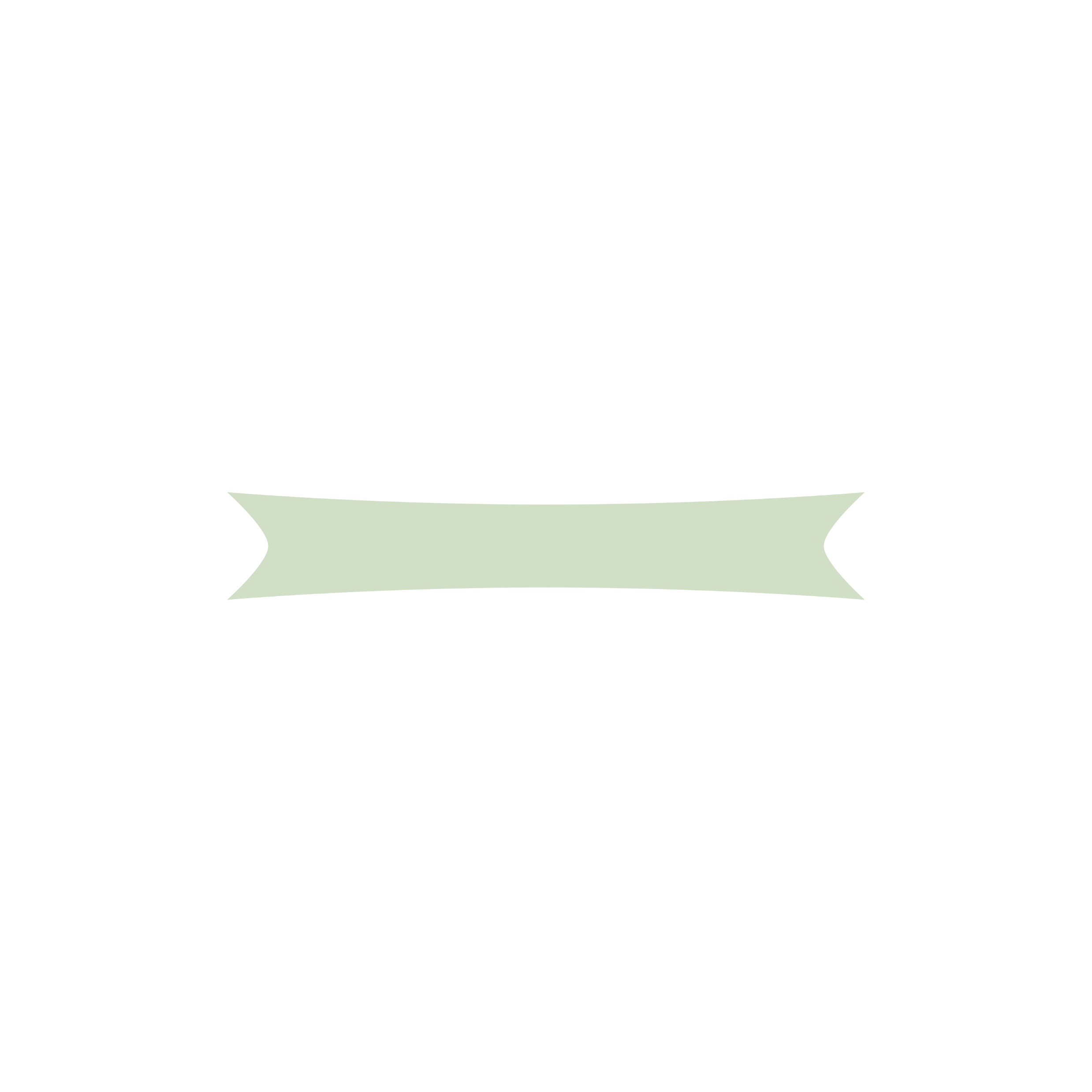 ثمرات الإيمان باليوم الآخر
ازدياد الخوف والخشية من الله تعالى والرجاء في ثوابه الذي أعده لعباده المتقين
استشعار كمال عدل الله تعالى حيث يجازي كلا بعمله مع رحمته بعباده
تسلية المؤمن عما يفوته في الدنيا حتى يعلم أن ثوابه الأعظم إنما هو في الآخرة وأن كل ما يصيبه من بلاء الدنيا فأجره في ذلك اليوم فيصبر عليه فيضاعف له الله حسناته
الحرص على طاعة الله رغبة في ثواب ذلك اليوم والبعد عن معصيته خوفا من عقاب ذلك اليوم
الإيمان بالقدر خيره وشره
يعتبر الإيمان بالقدر خيره وشره الركن السادس من أركان الإيمان ويقصد به أن نؤمن بأن كل خير وشر فهو بقضاء الله وقدره وأن الله تعالى علم ما يكون قبل أن يكون ، وكتب ذلك عنده في اللوح المحفوظ وأنه لا يكون شيء إلا بمشيئة الله، وأن الله خالق كل شيء وفعال لما يريد عز وجل.
الإيمان بالقدر خيره وشره
القضاء لغة: هو إحكام الشيء وإتمام الأمر 
القدر لغة: أي التقدير، قدرت الشيء أقدره قدرا، أي أحطت بمقداره، فهو الإحاطة بمقادير الأمور
والقضاء والقدر شرعا: من أهل العلم من قال: إنهما بمعنى واحد وهو تقدير الله تعالى للكائنات حسبما سبق به علمه واقتضته حكمته.
وقال البعض بينهما فرق وهو أن
القدر: هو الحكم الكلي الإجمالي في الأزل.
القضاء: جزئيات ذلك الحكم وتفاصيله ووقوعه 
فيقدر الله تعالى أن يكون الشيء المعين في وقته، فإذا جاء الوقت الذي يكون فيه هذا الشيء ووقع ومضى فهذا قضاء
مراتب الإيمان بالقدر
مرتبة العلم
وهي الإيمان بعلم الله المحيط بكل شيء وأن الله قد علم جميع خلقه قبل أن يخلقهم وعلم ما هم عاملون
مرتبة الكتابة
وهي الإيمان بأن الله تعالى كتب مقادير جميع الخلائق في اللوح المحفوظ
مرتبة الإرادة والمشيئة
وهي الإيمان بأن كل ما يجري في هذا الكون فهو بمشيئة الله سبحانه وتعالى فما شاء الله كان وما لم يشاء لم يكن فلا يخرج عن إرادته شيء
مرتبة الخلق
وهو الإيمان بأن الله تعالى خالق كل شيء فلا يقع في هذا الكون شيء إلا وهو خالقه
الاعتماد على الله تعالى ، عند فعل الأسباب بحيث لا يعتمد على السبب نفسه لأن كل شيء بقدر الله تعالى.
ثمرات الإيمان بالقدر
ألا يعجب المرء بنفسه عند حصول مراده لأن حصوله نعمة من الله تعالى بما قدره من أسباب الخير والنجاح واعجابه ينسيه شكر هذه النعمة.
الطمأنينة والراحة النفسية بما يجري عليه من أقدار الله تعالى فلا يقلق بفوات محبوب أو حصول مكروه.
شكرا على انتباهكم